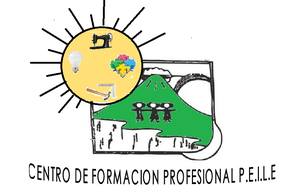 Centro de Formación profesional P.E.I.L.E.
Quetzaltenango
Inauguracion  de Cursos
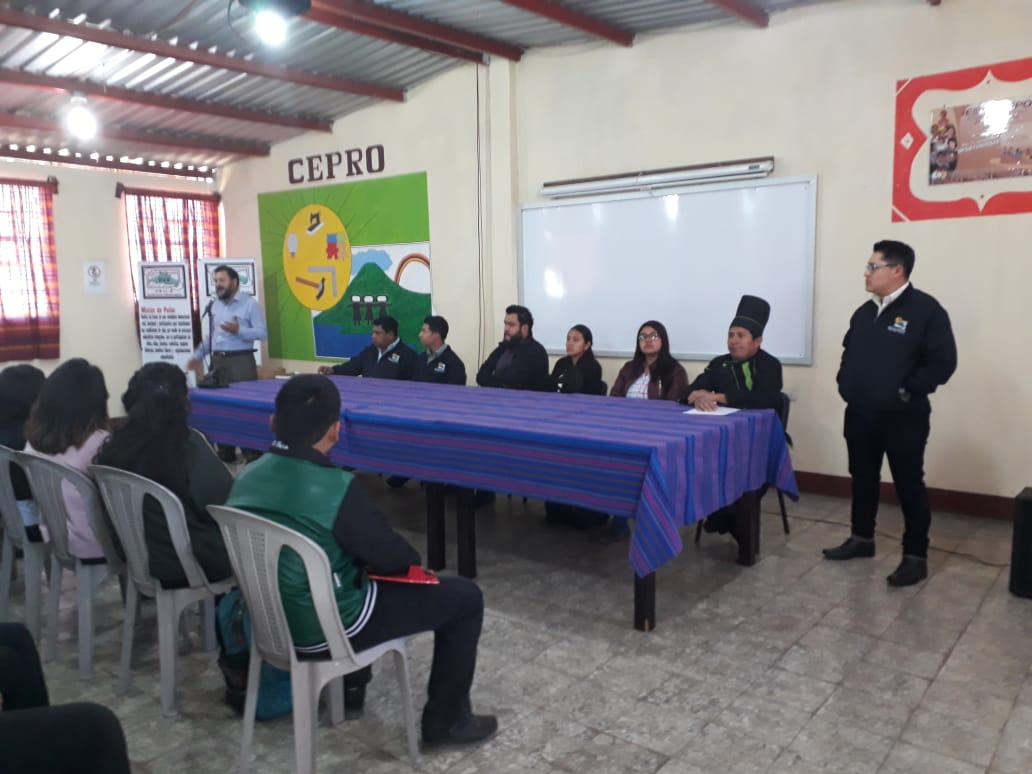 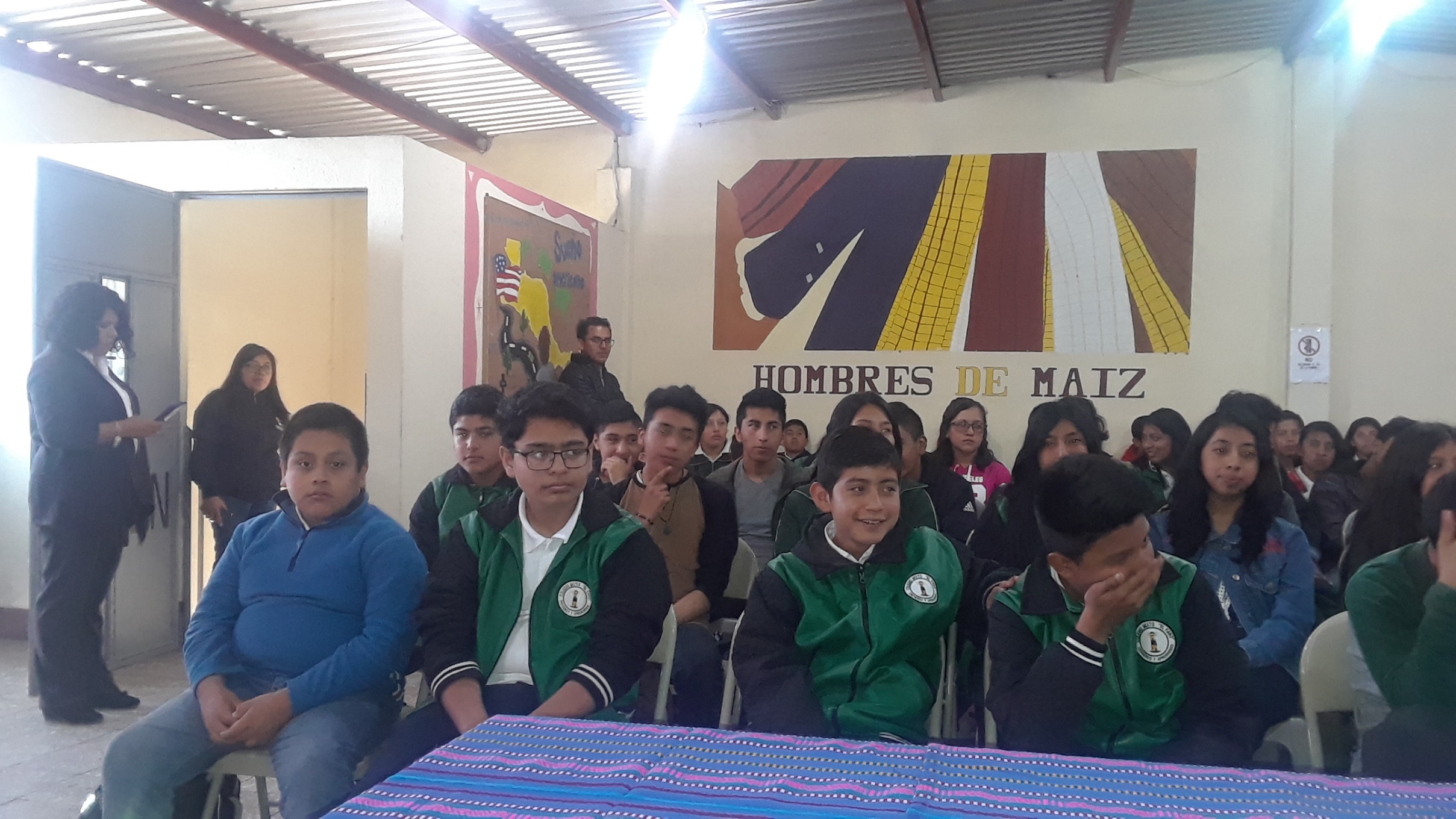 cursos
Carpintería
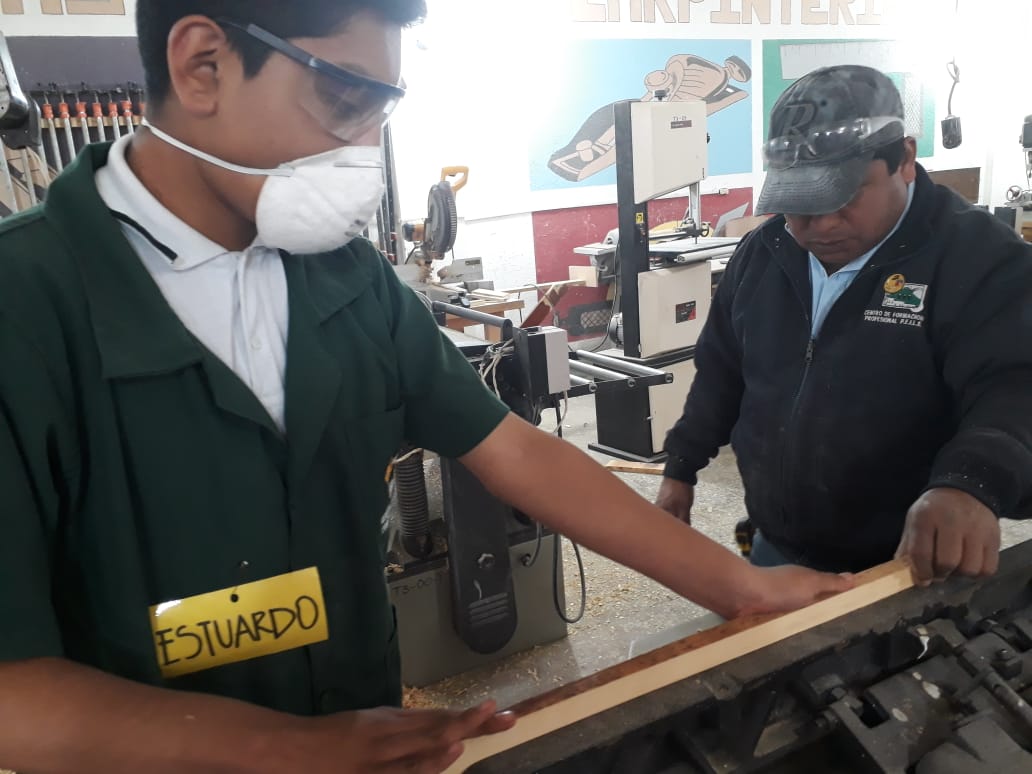 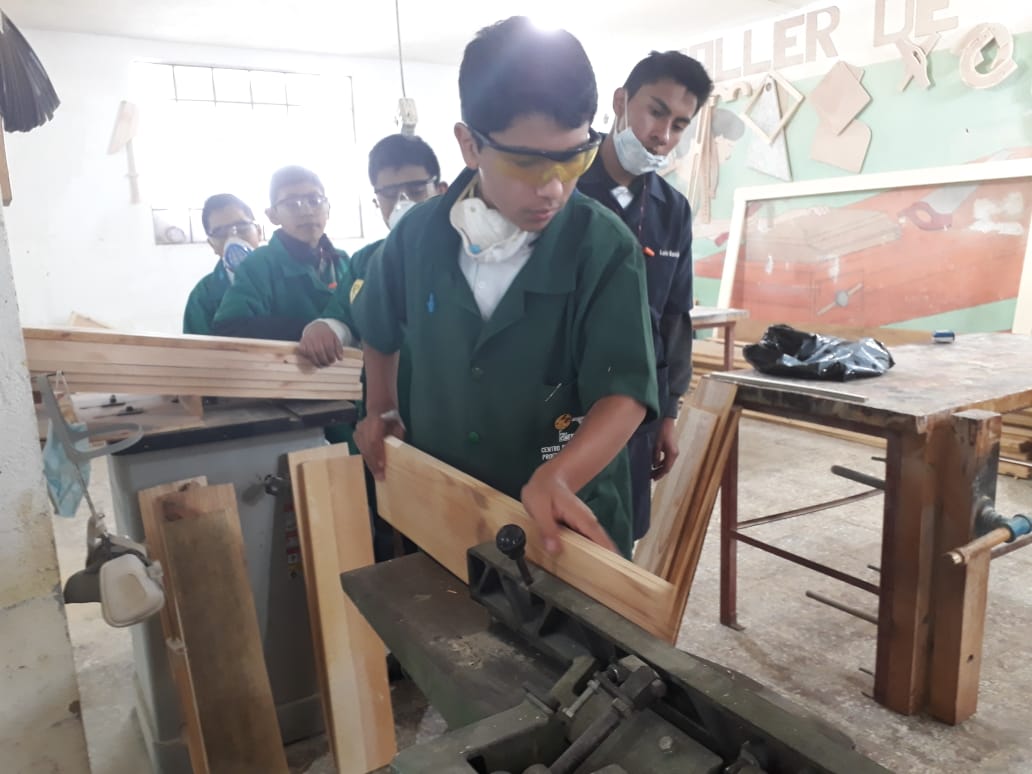 Electricidad
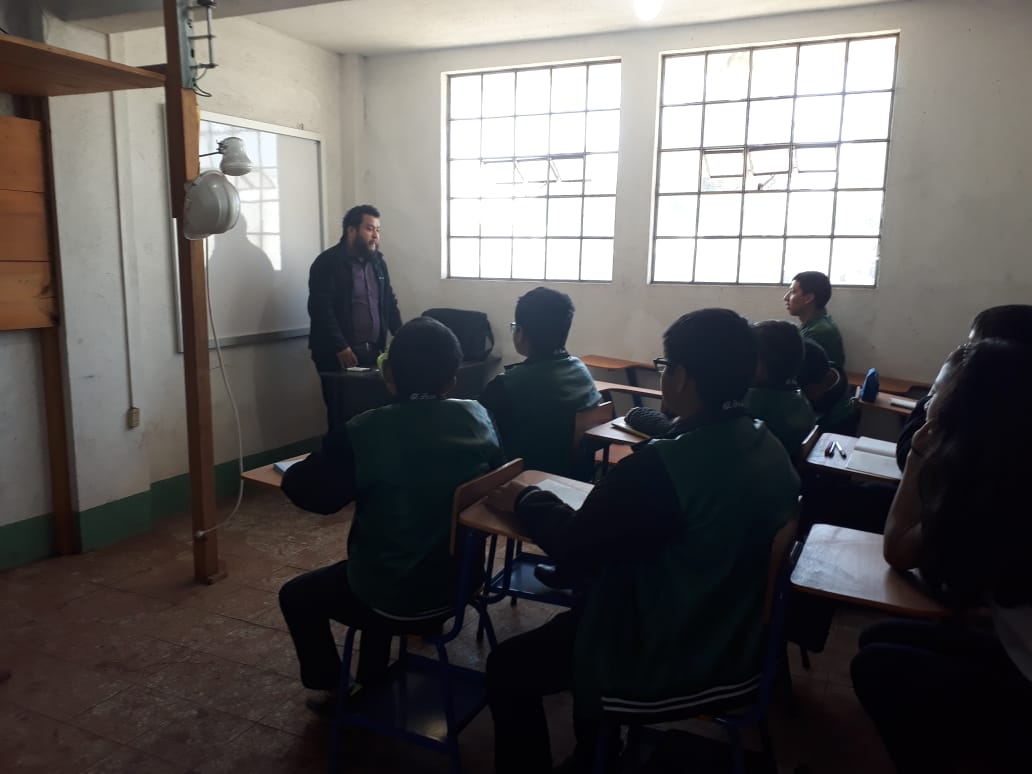 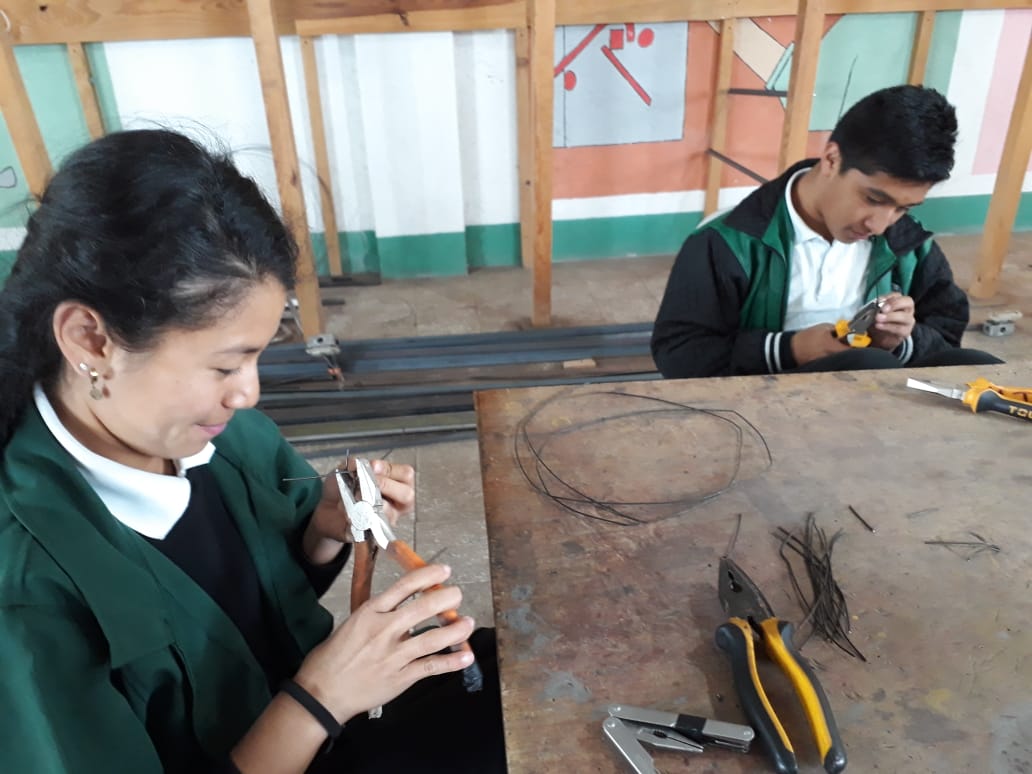 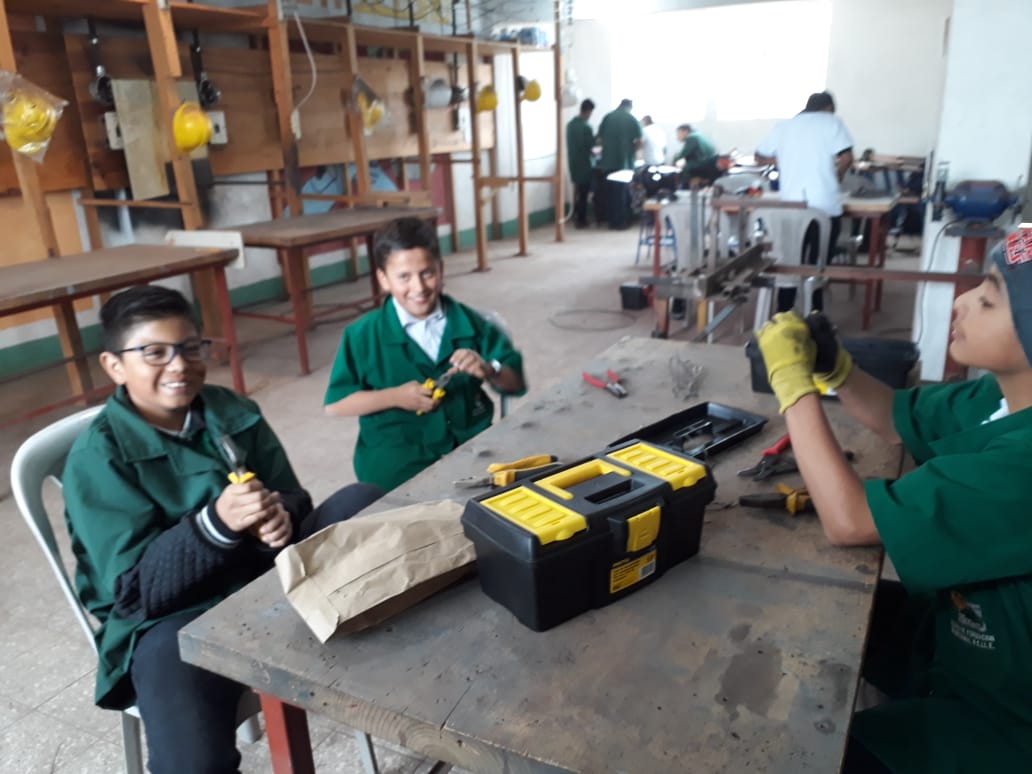 Corte Y confección
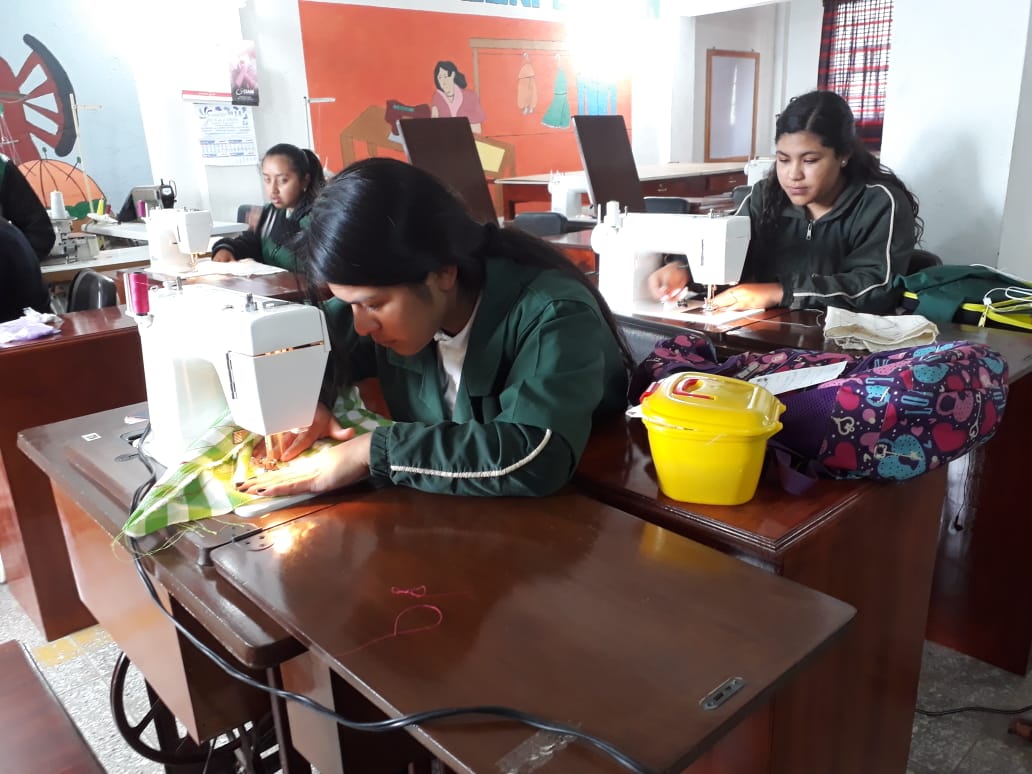 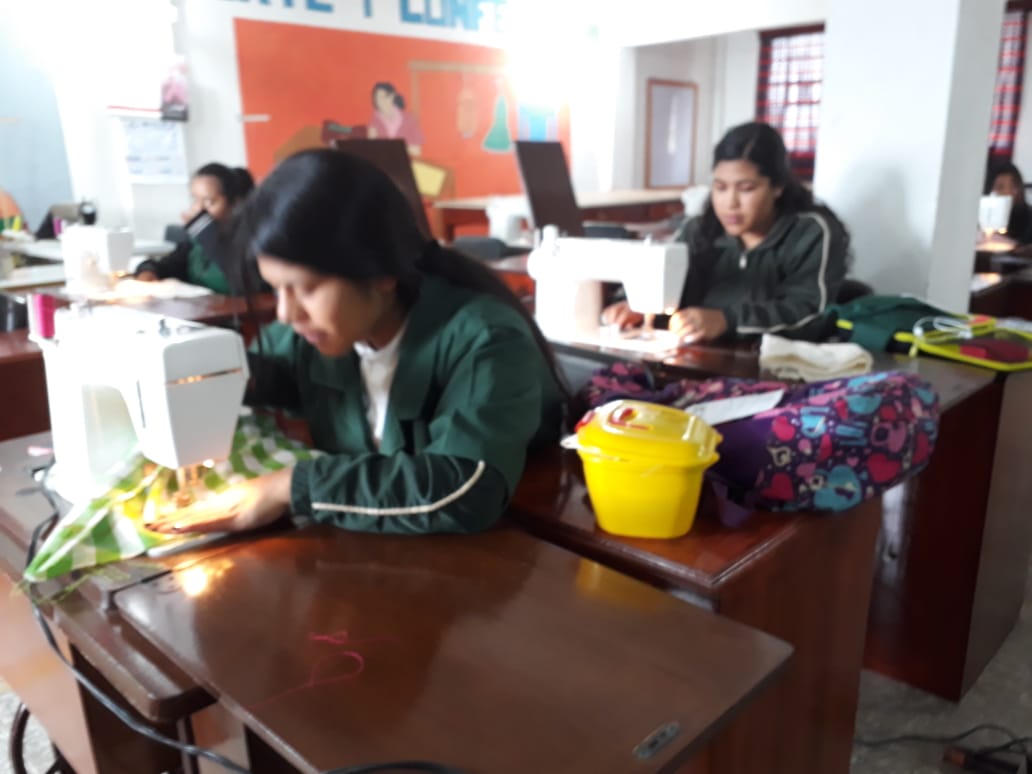 Cocina
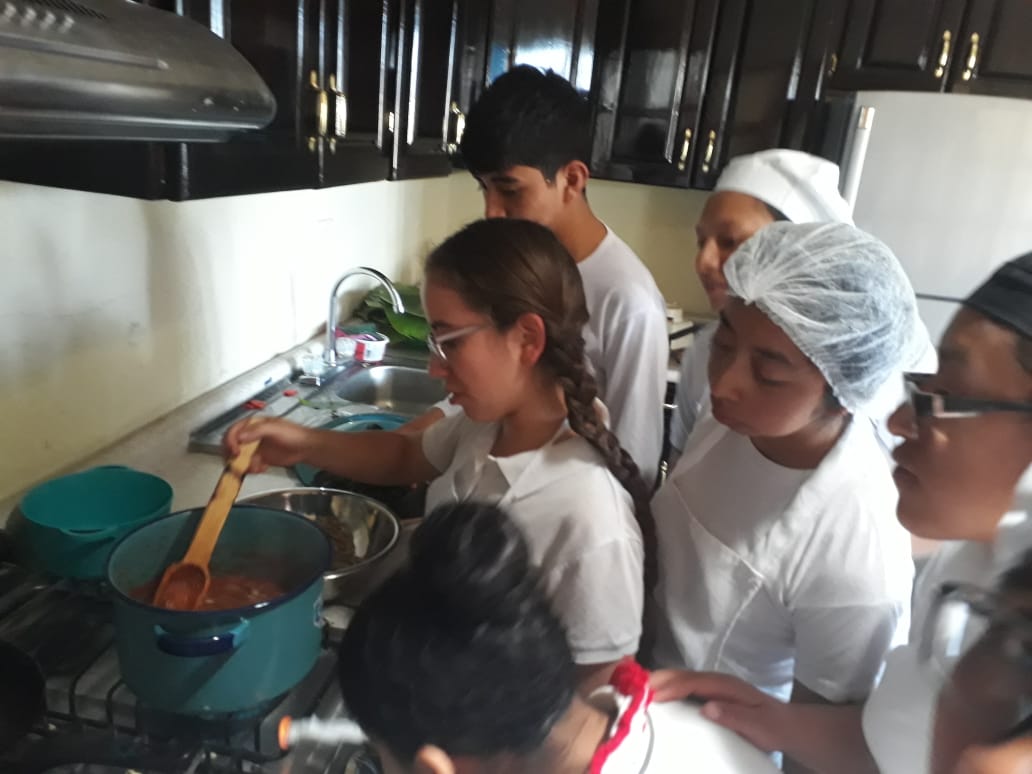 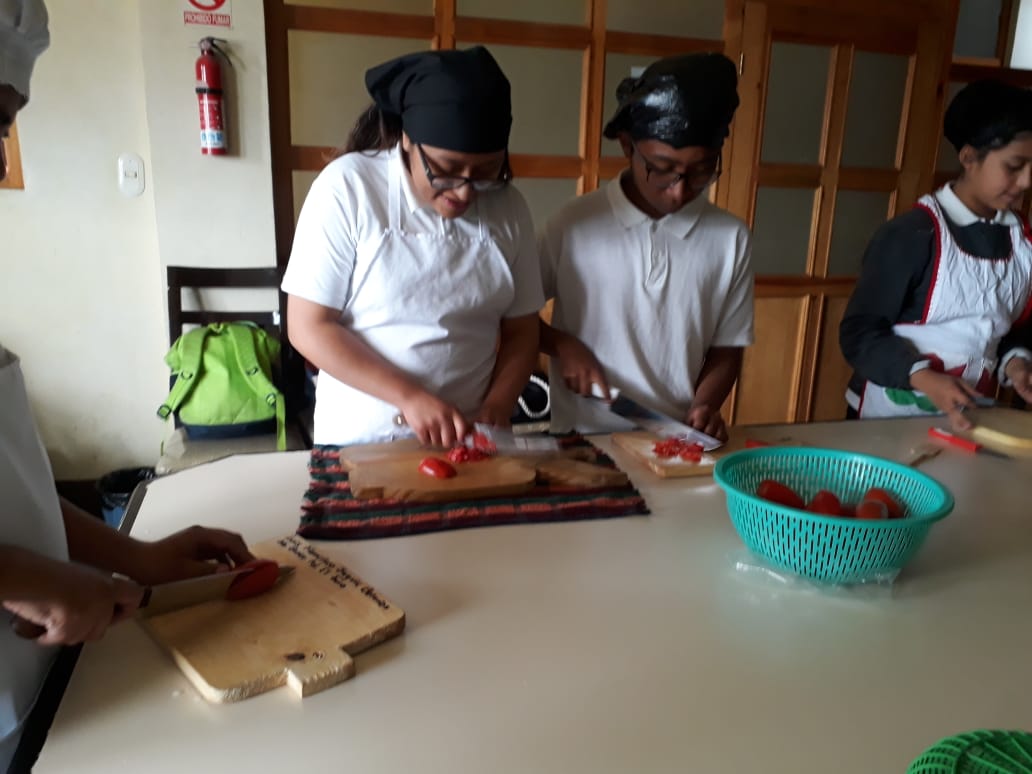 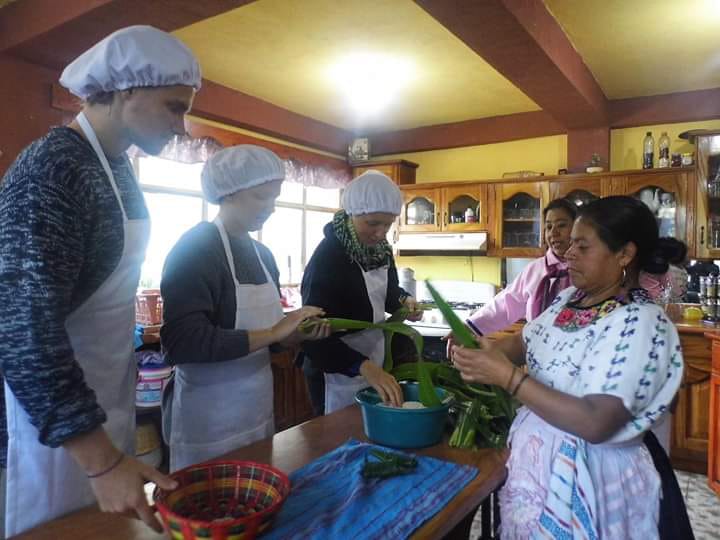 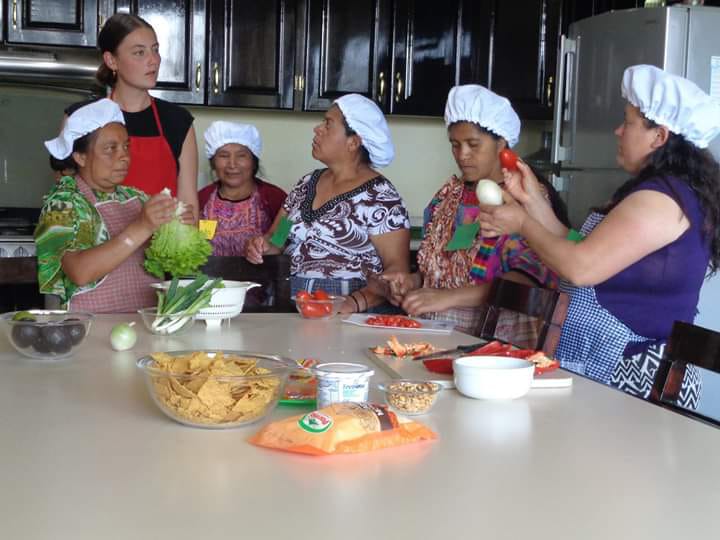 Panadería
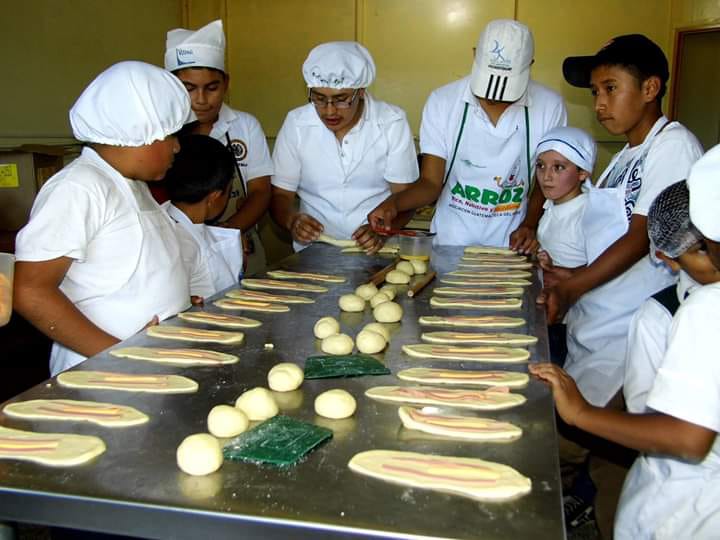 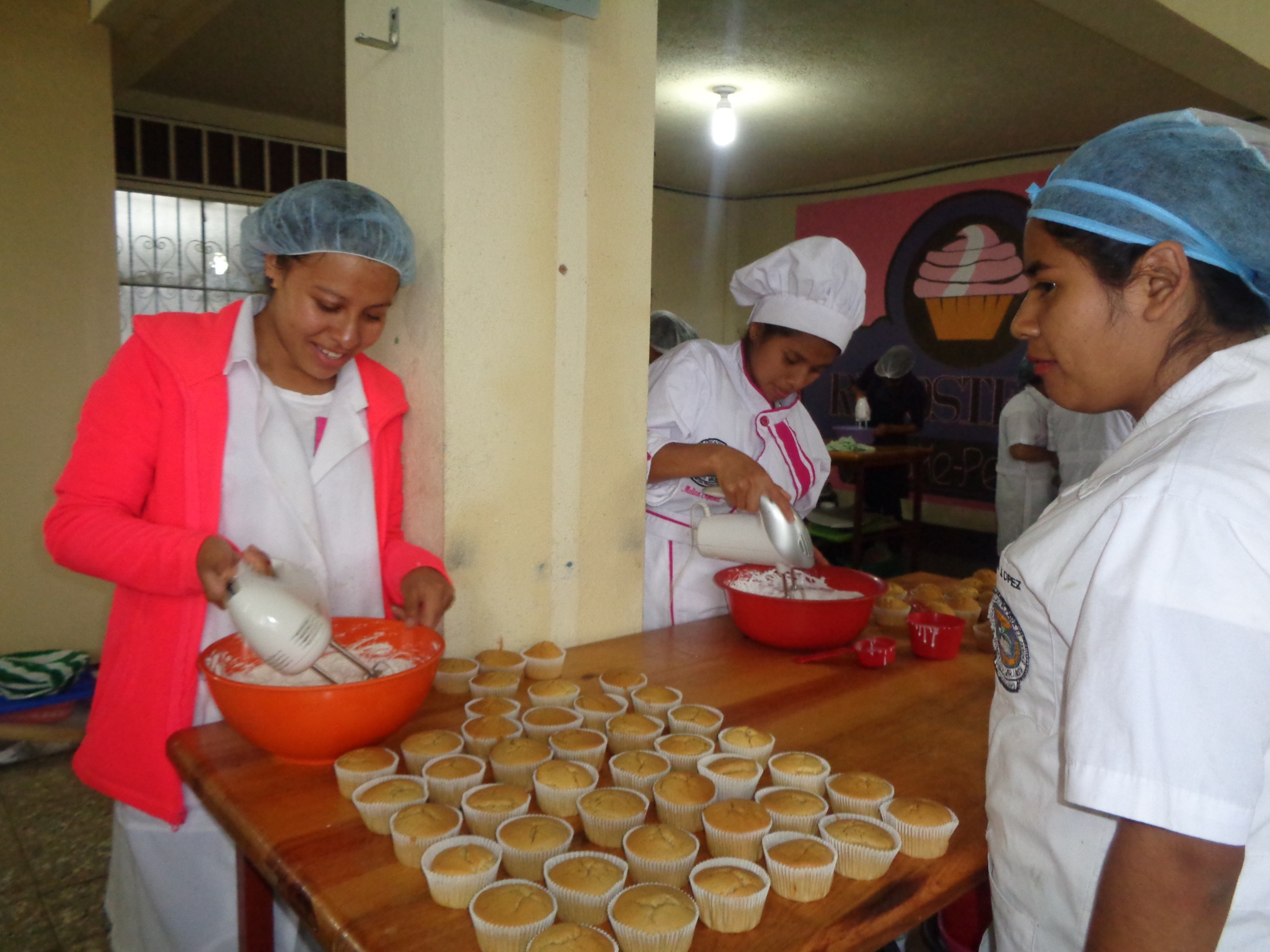 Estructuras Metálicas
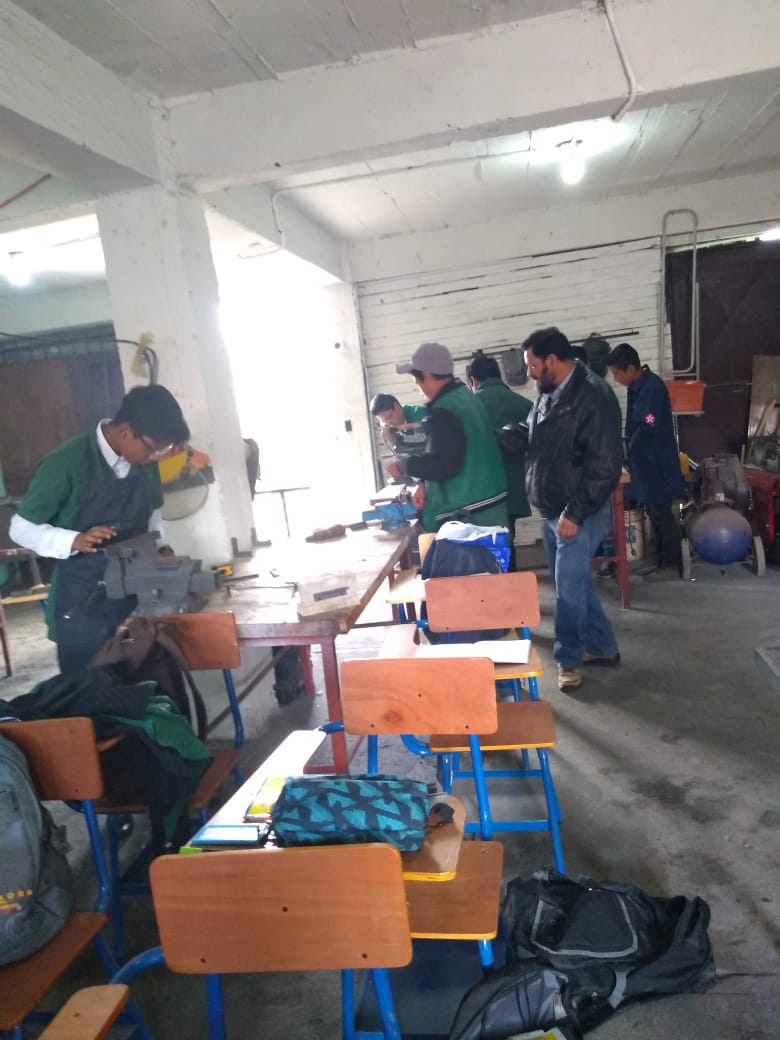 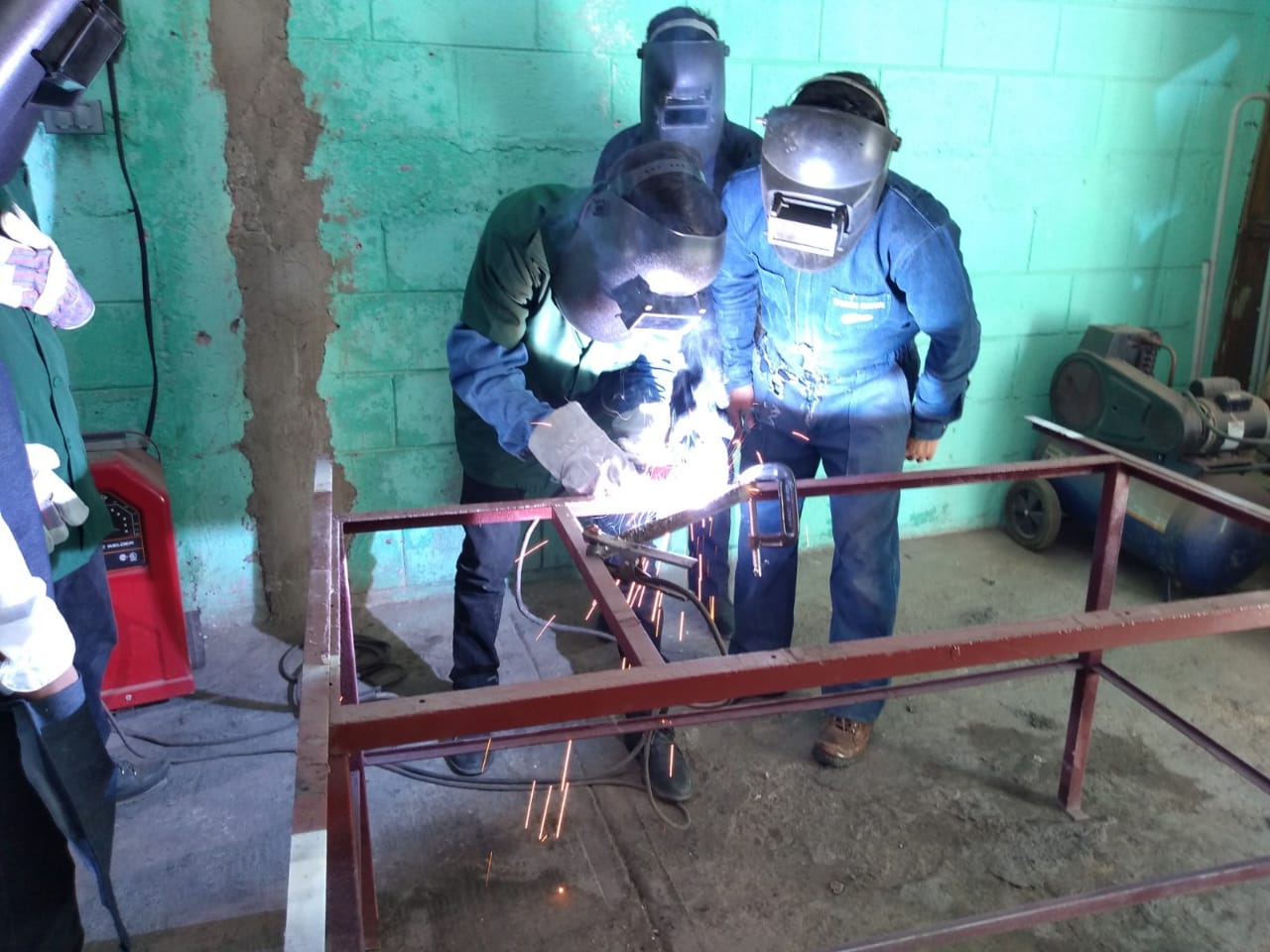 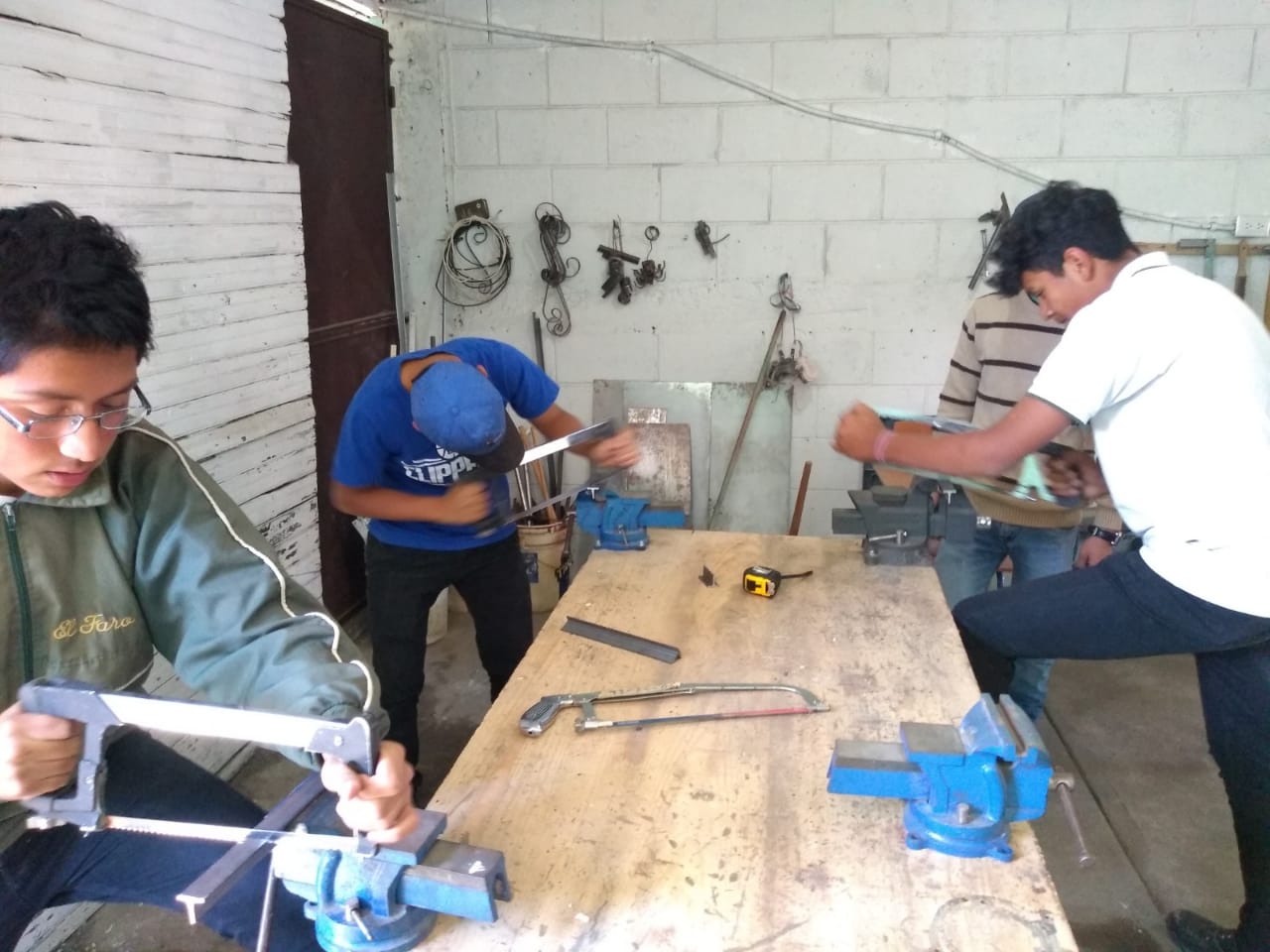 Belleza
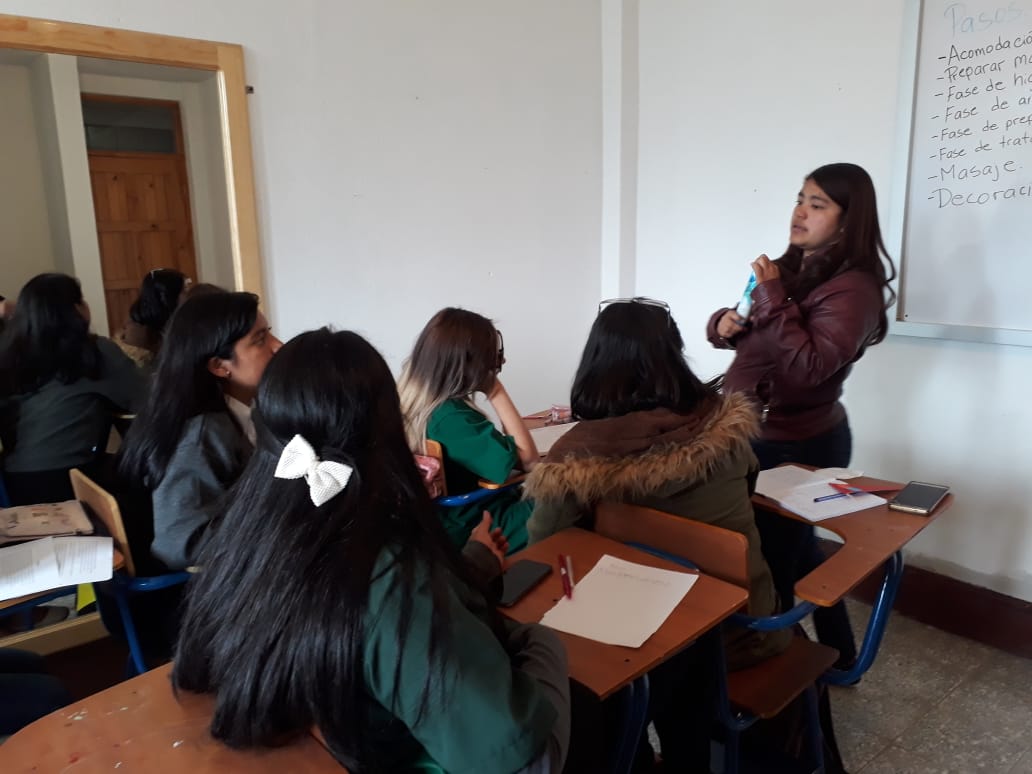 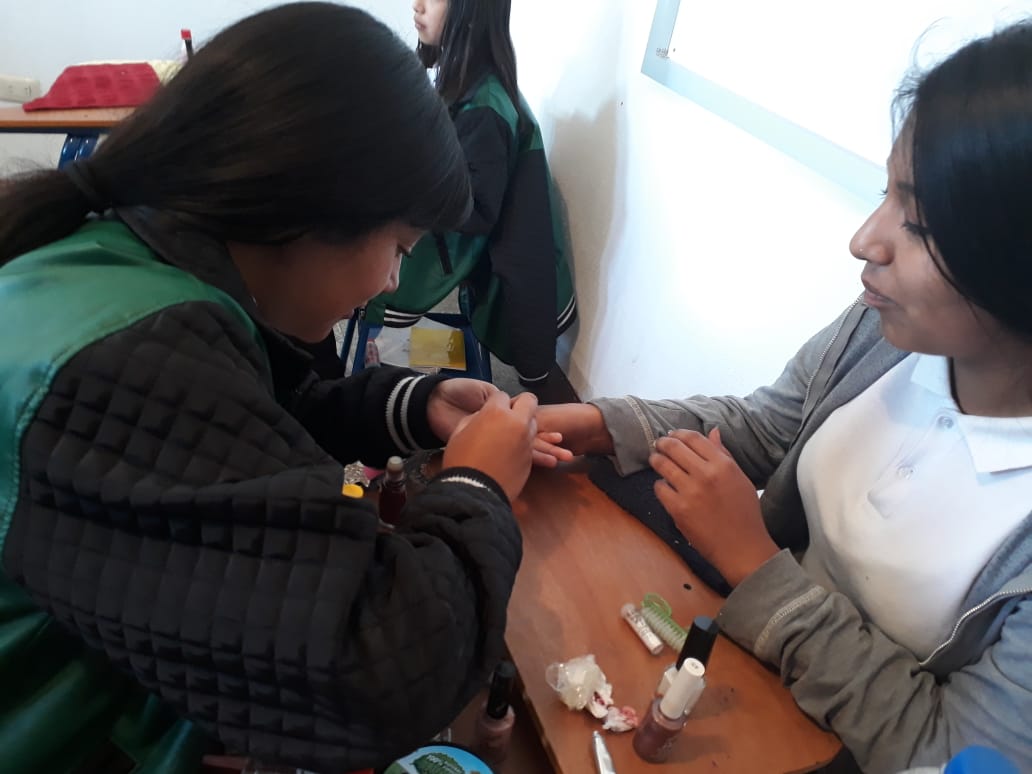 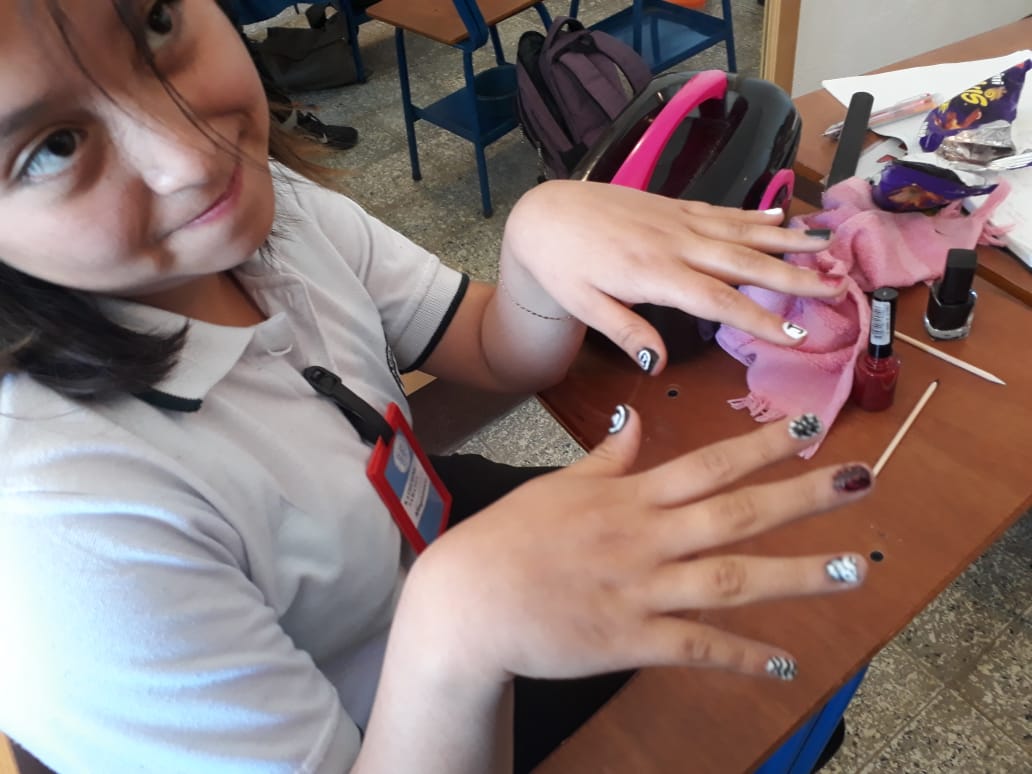 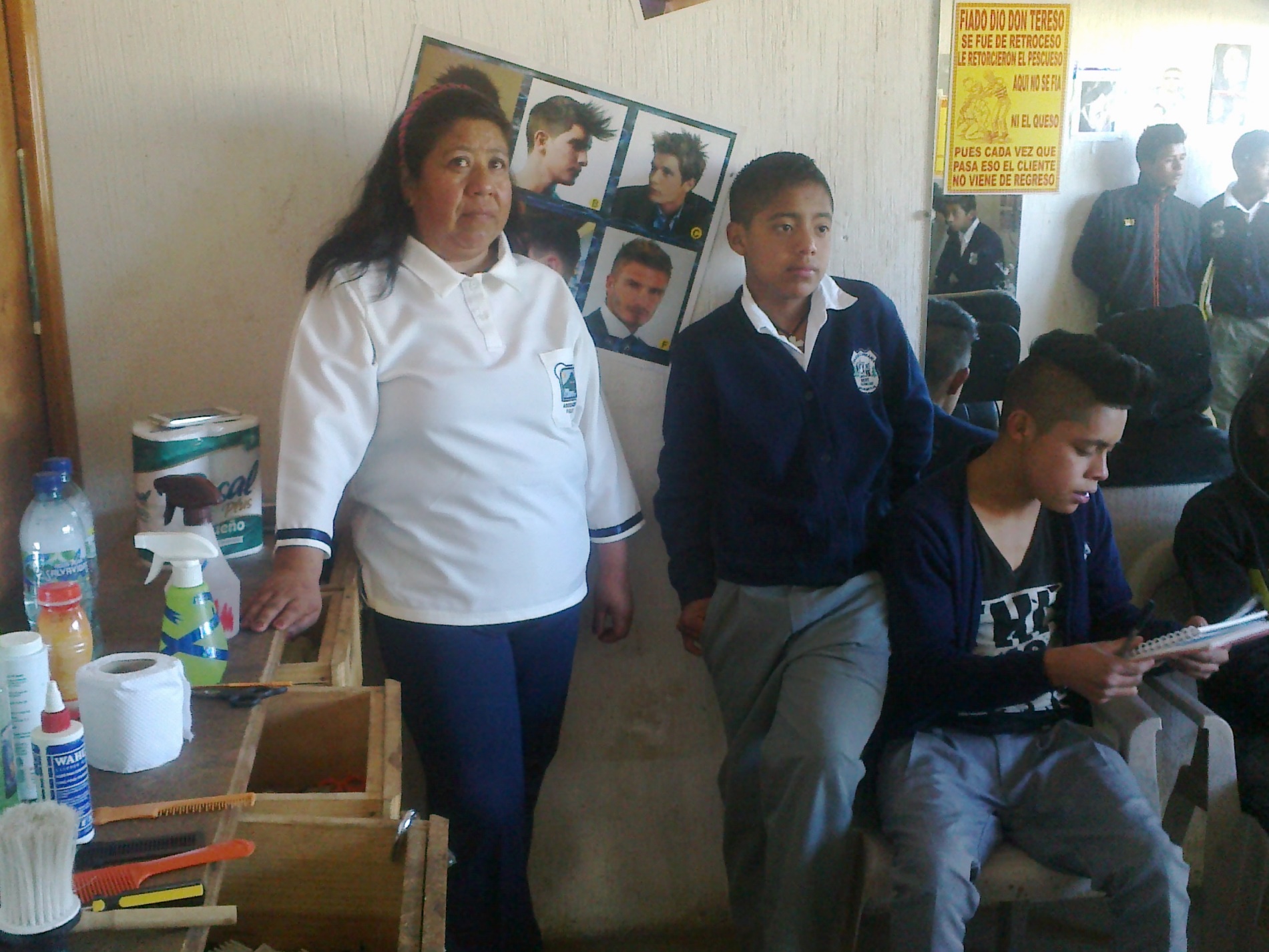 Centro de Producción P.E.I.L.E.Quetzaltenango
Cama Para bebetipo bus volkswagen
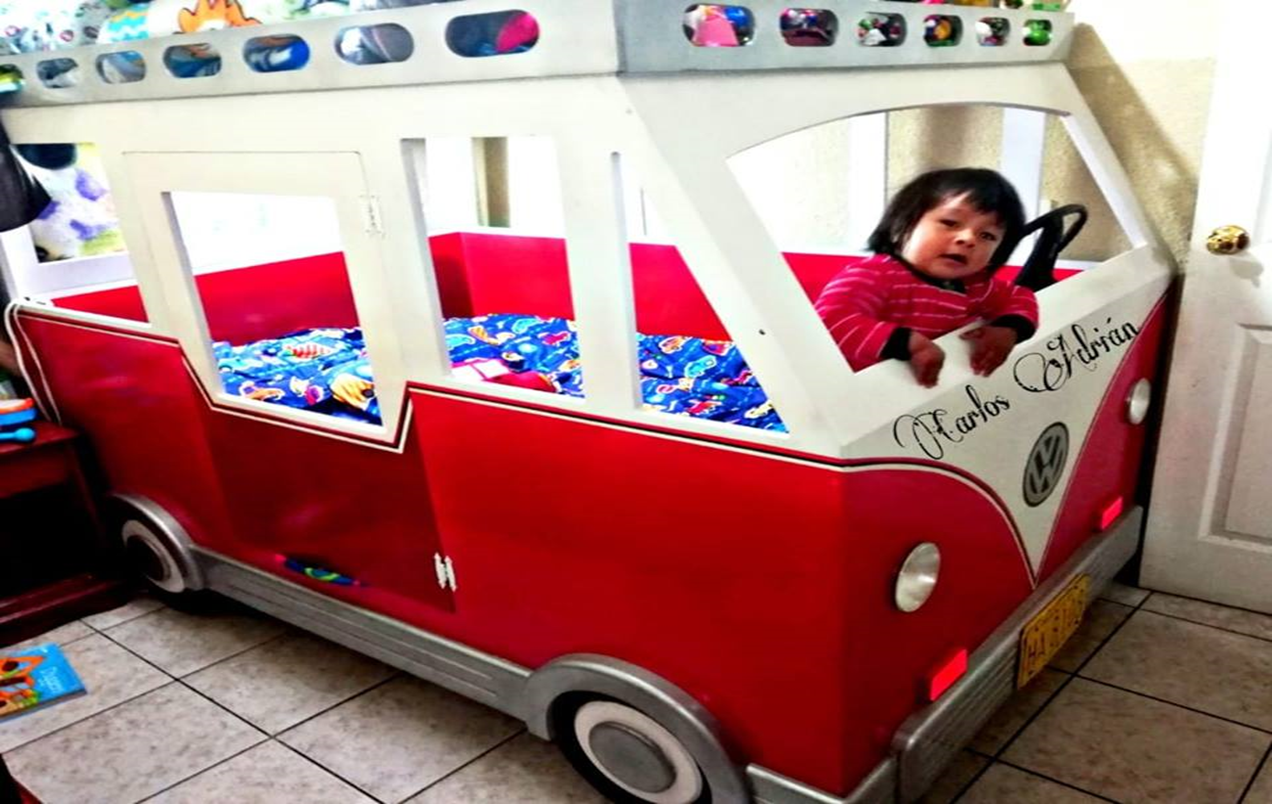 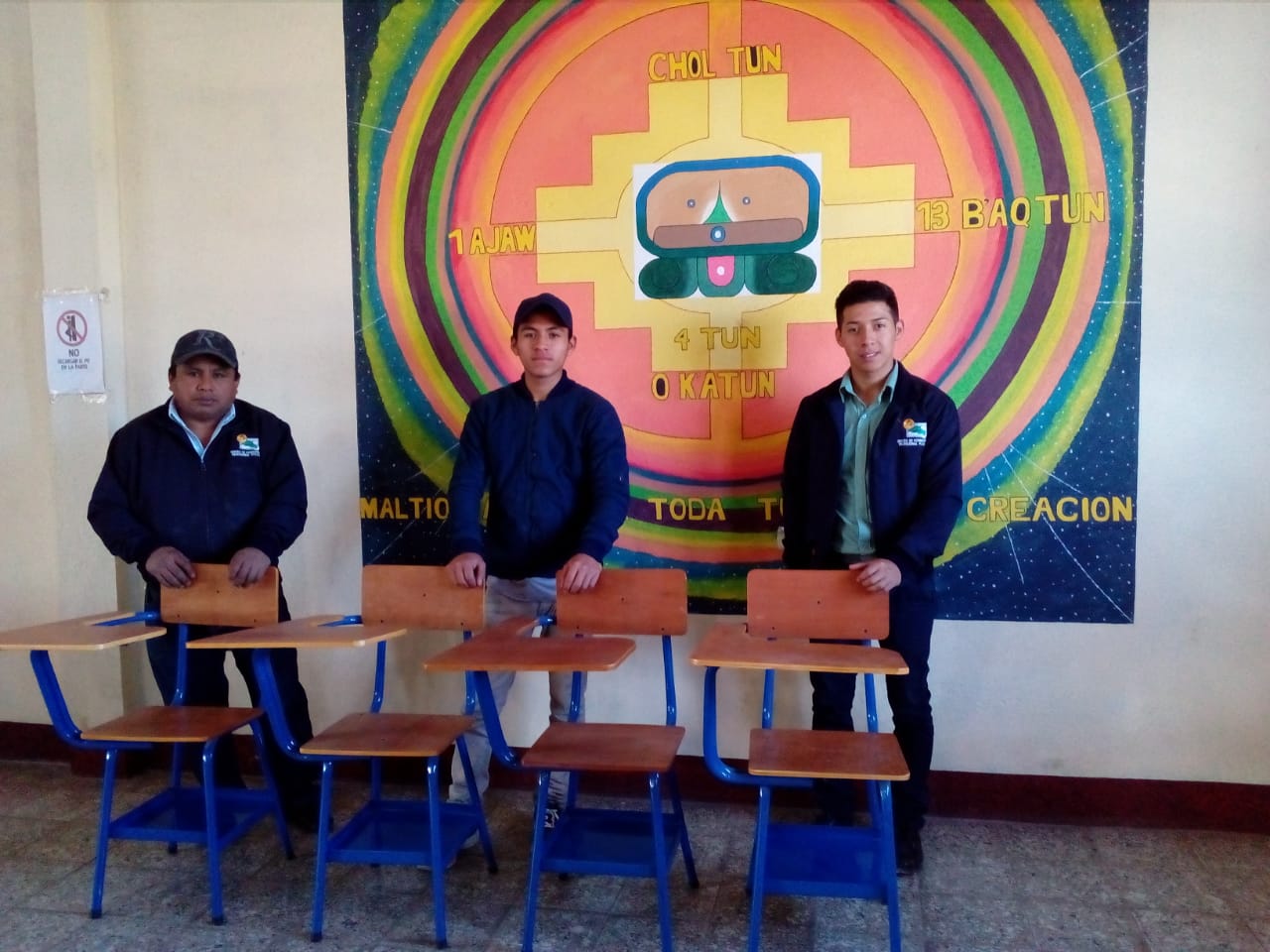 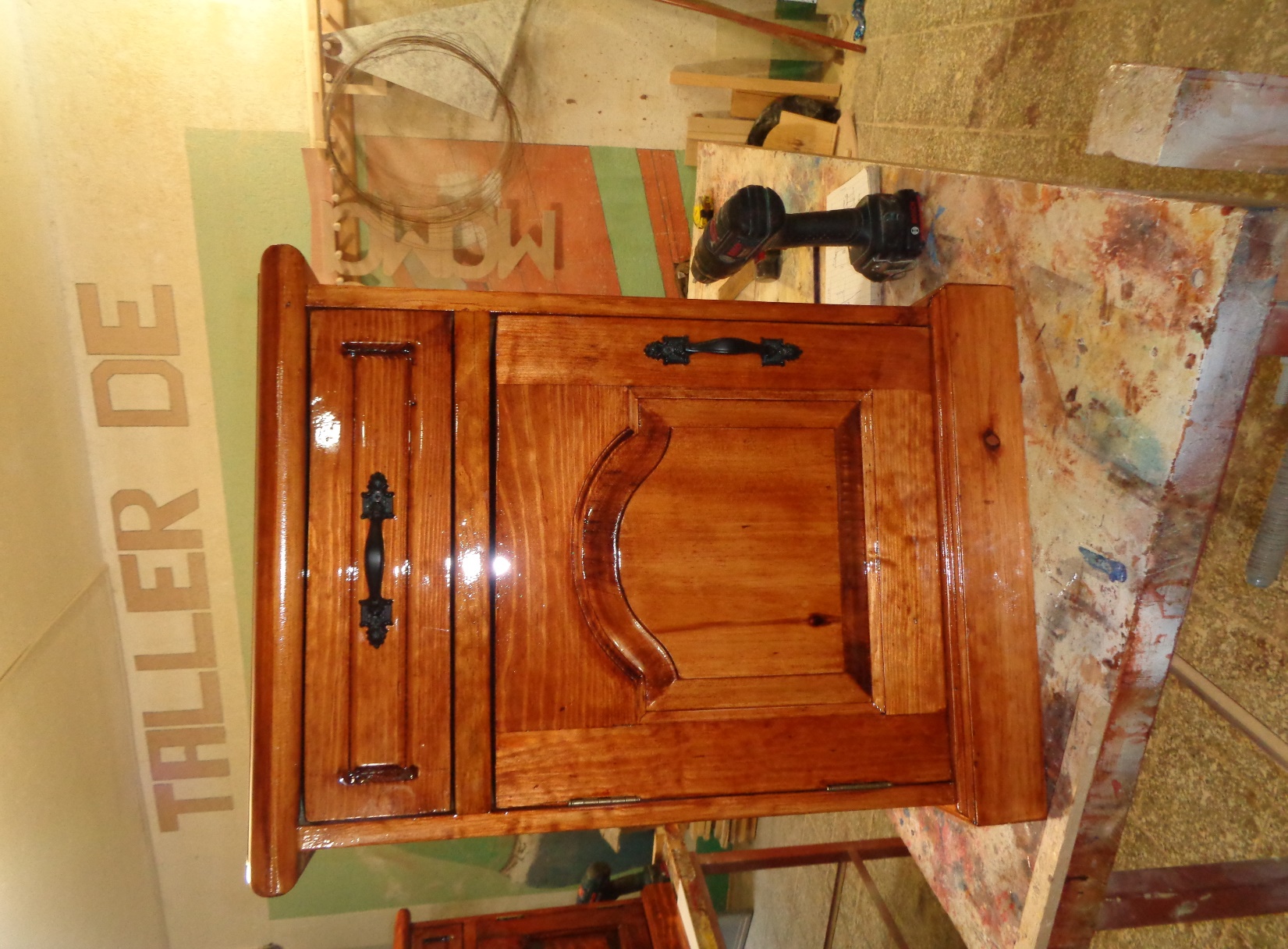 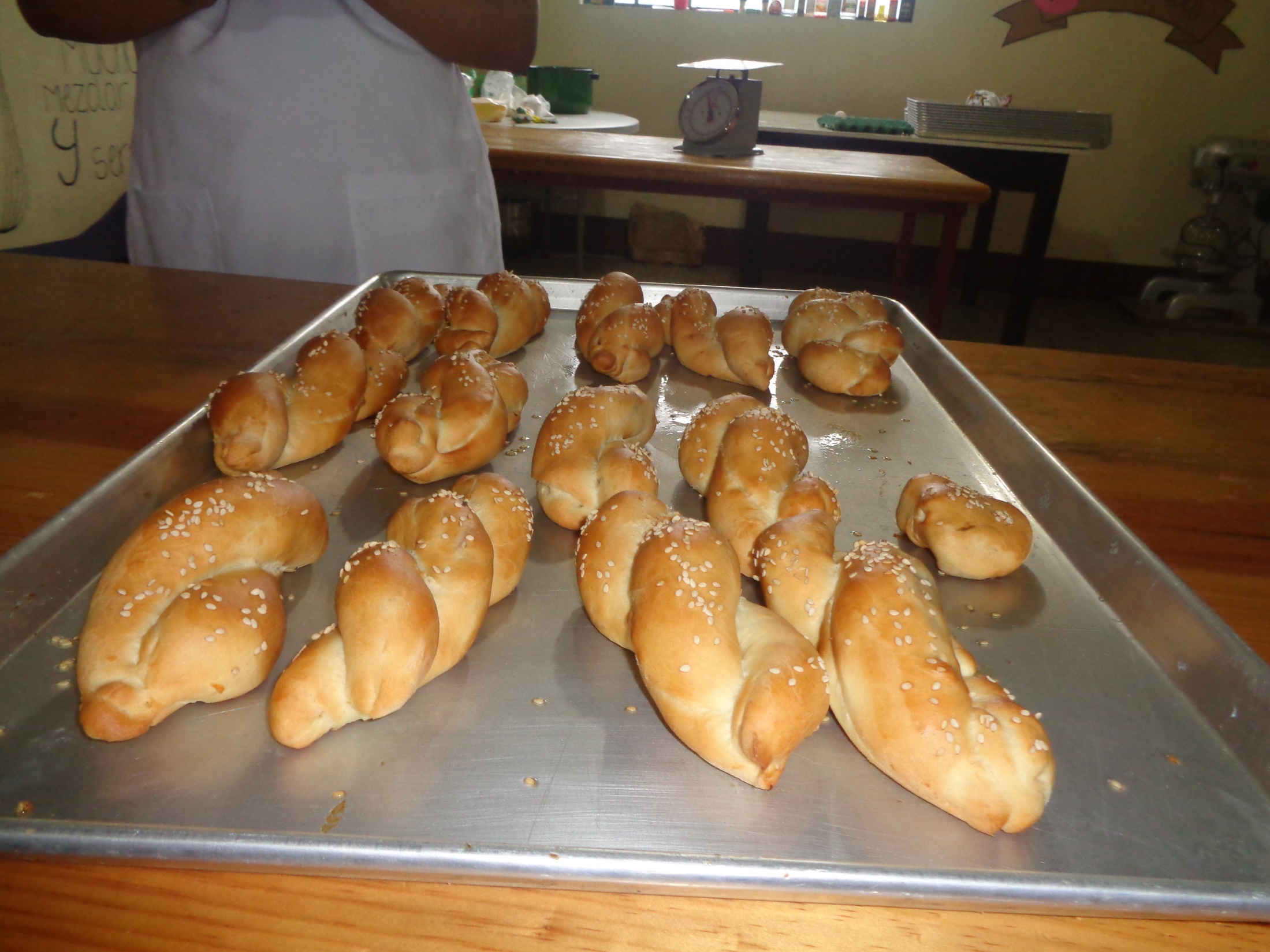 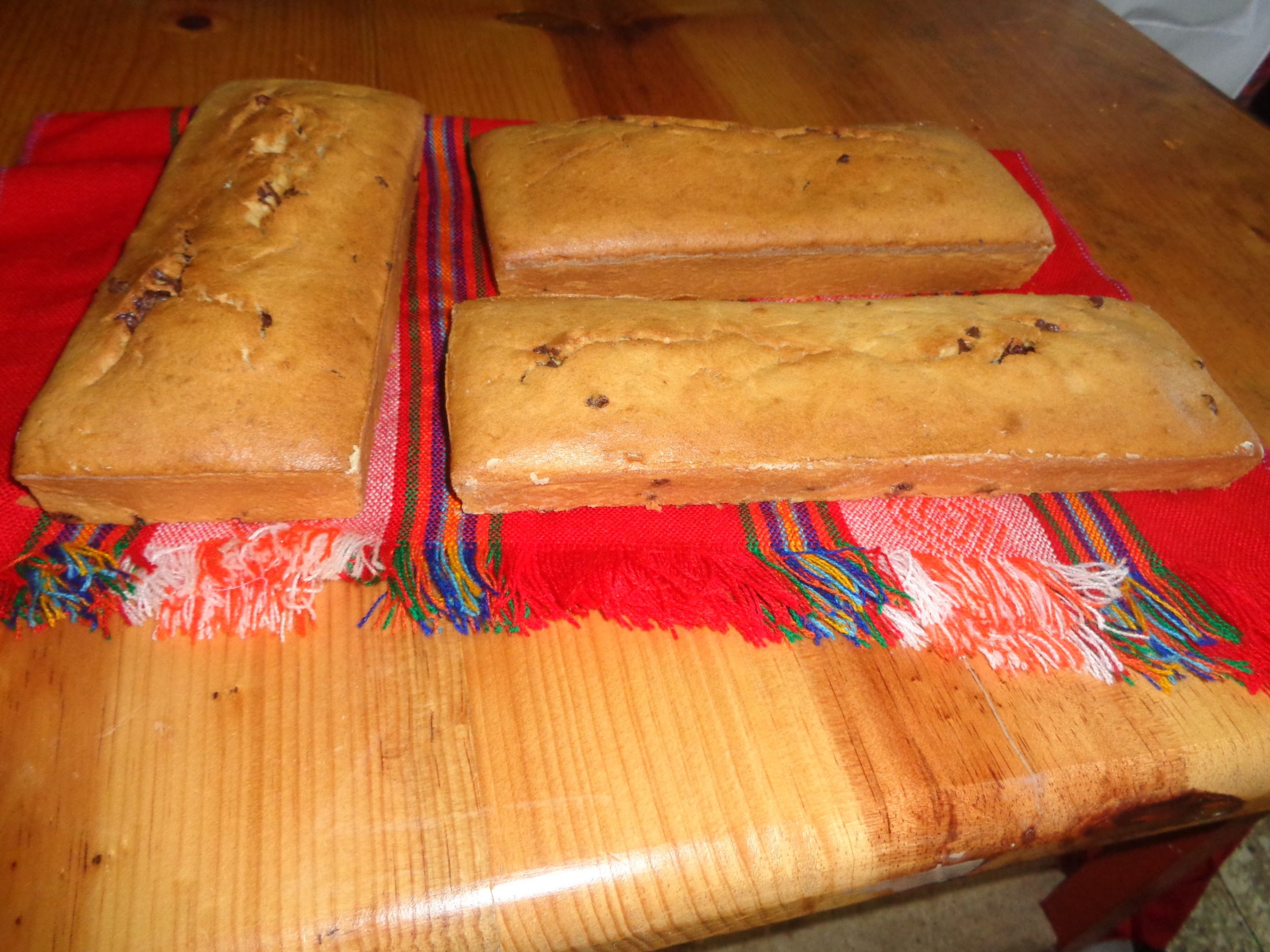 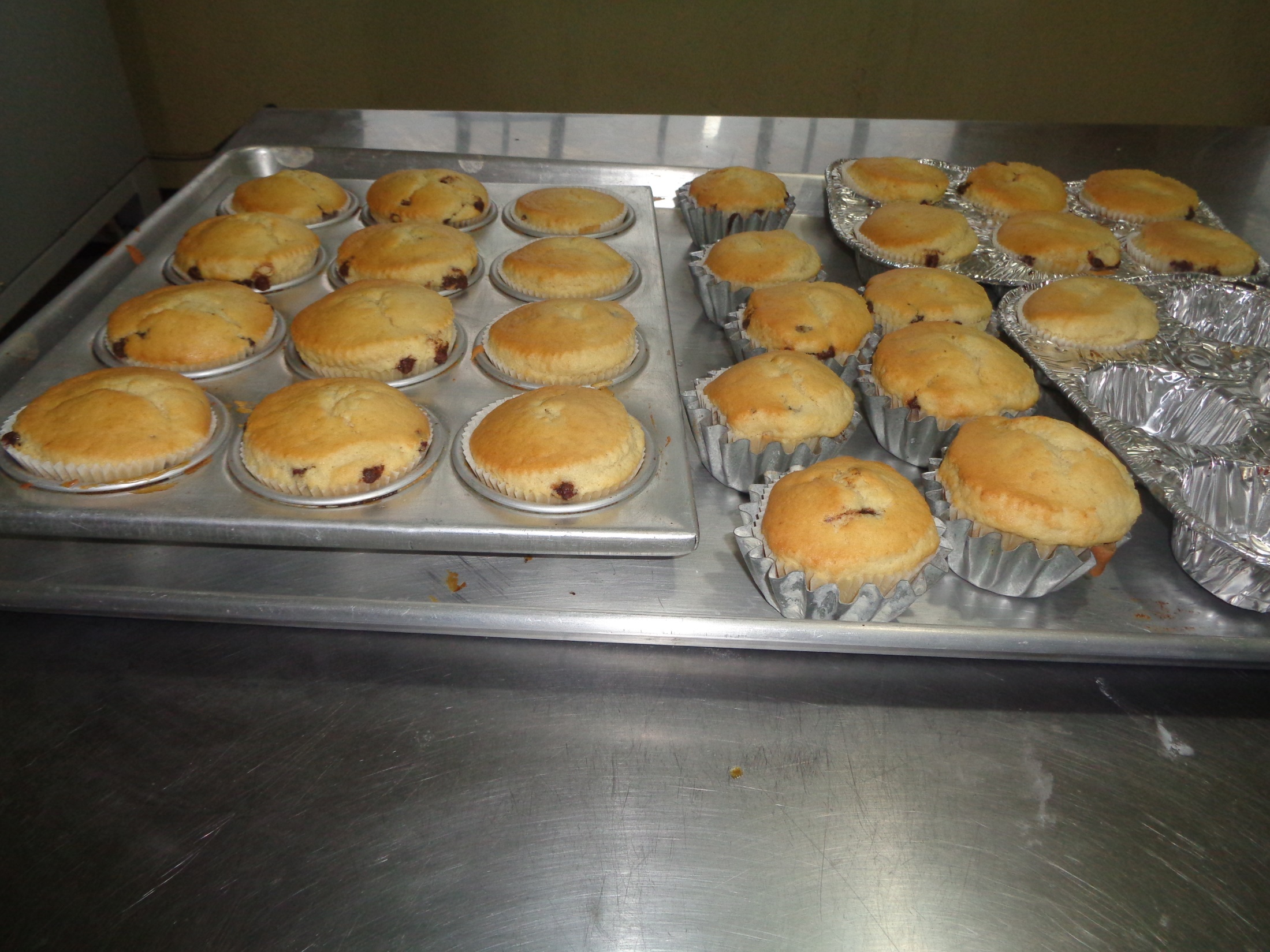 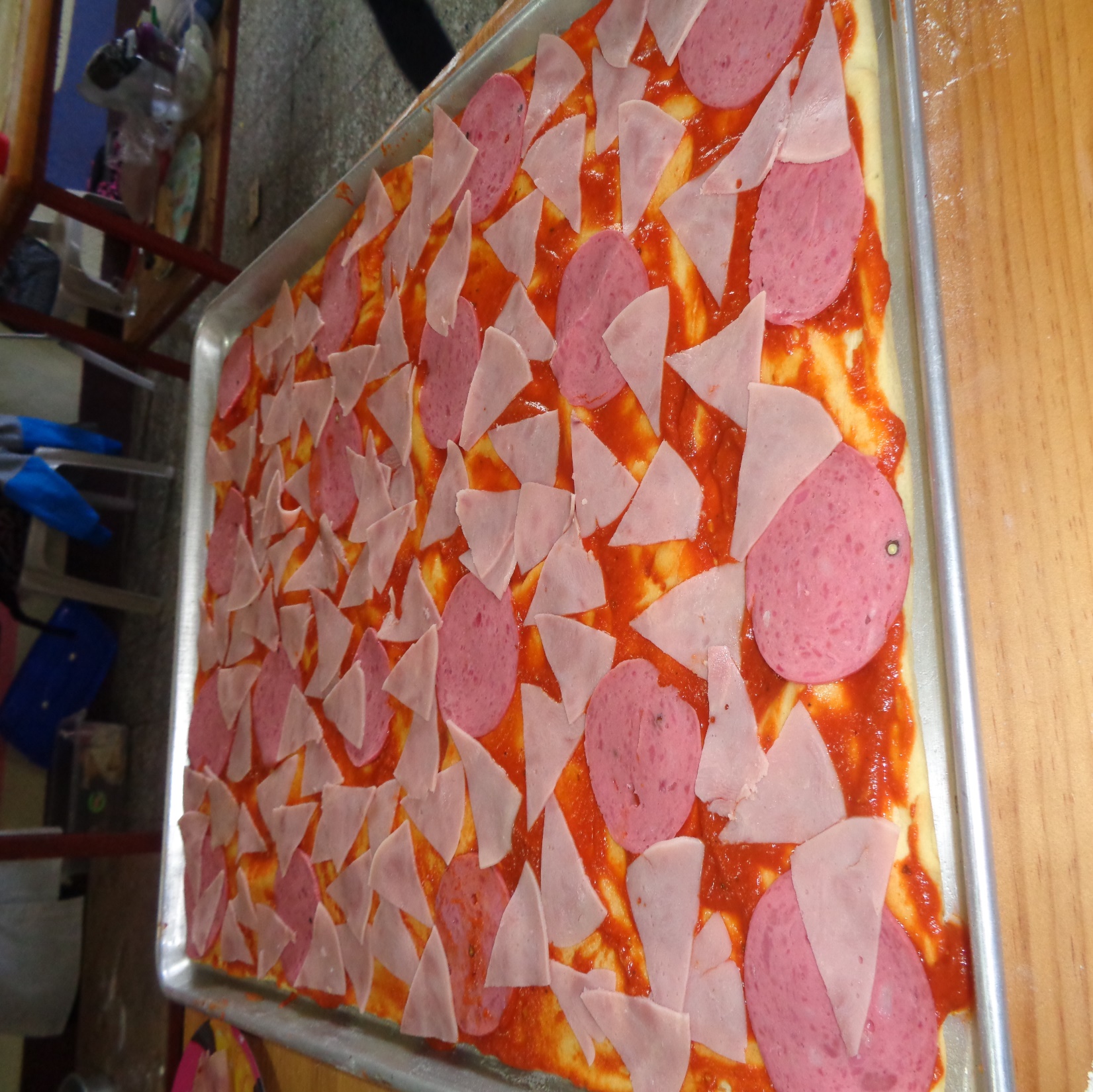 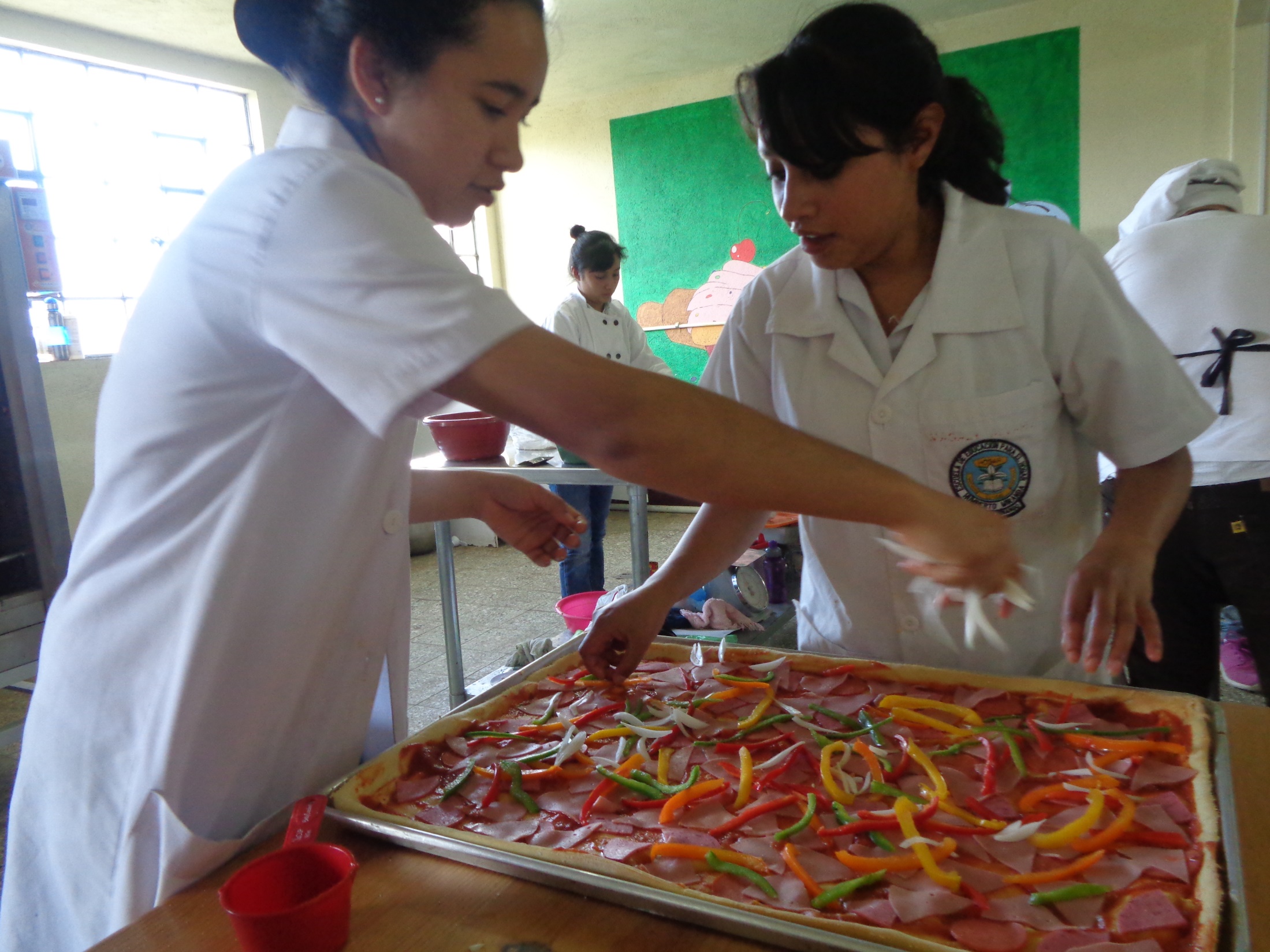 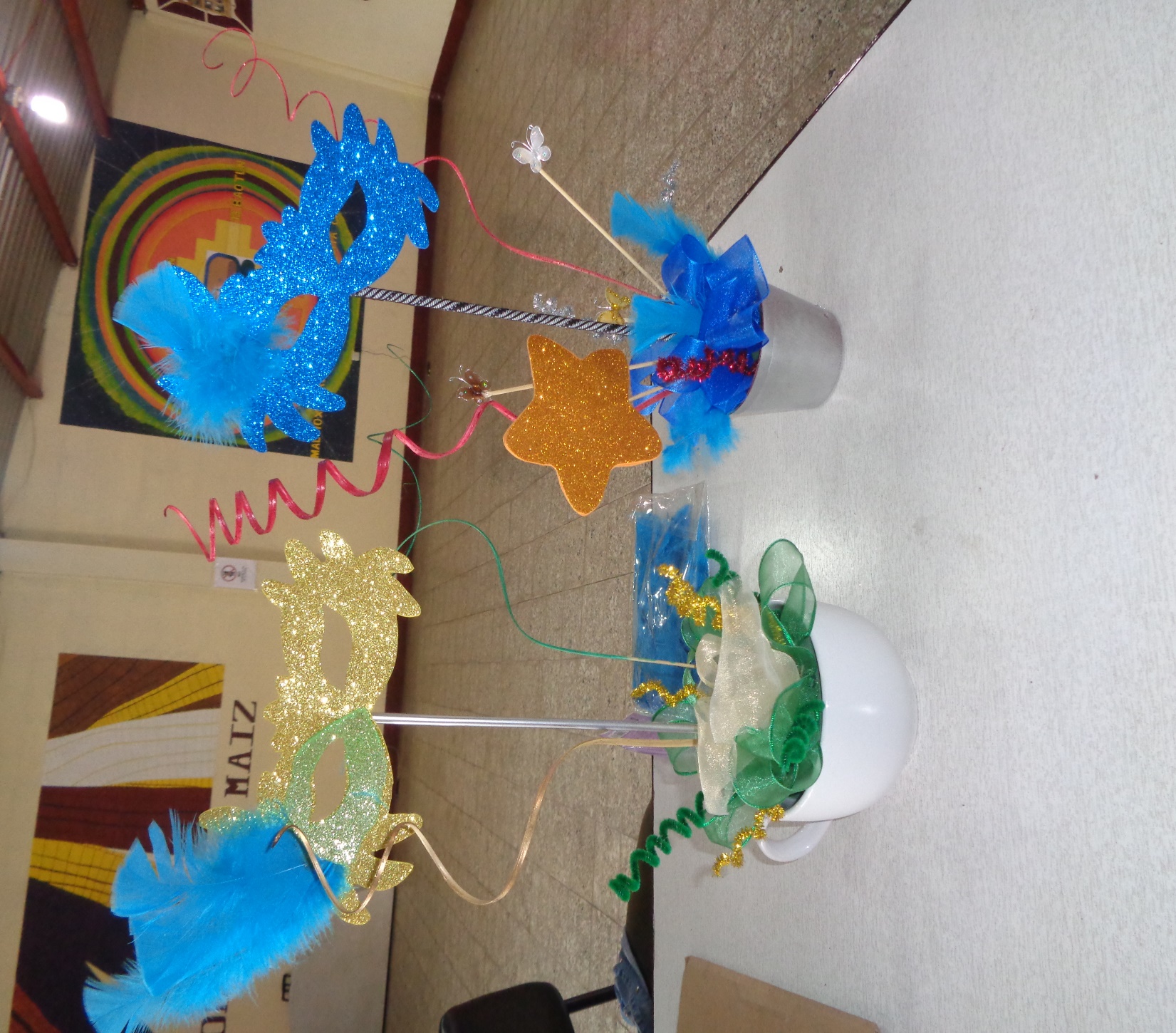 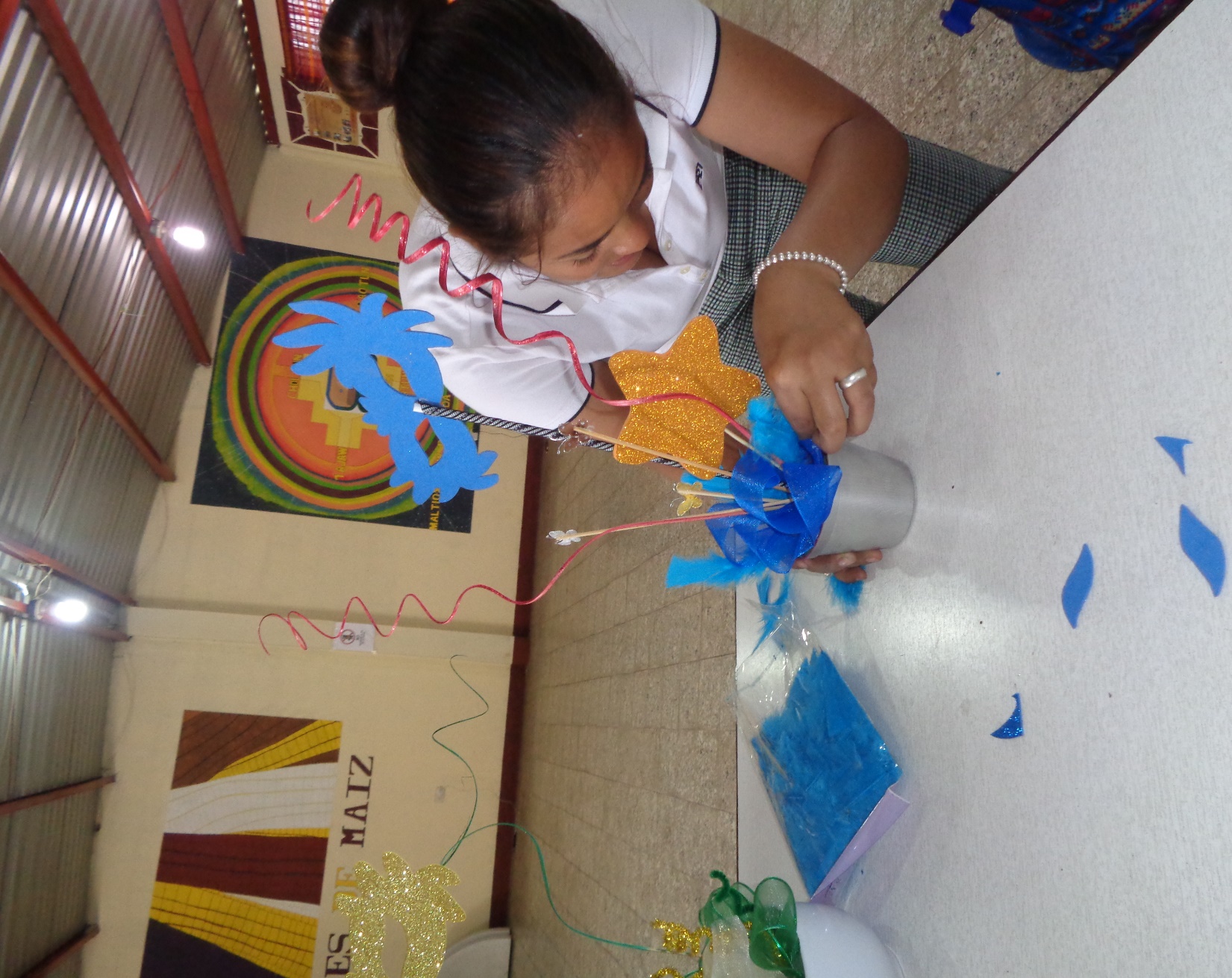 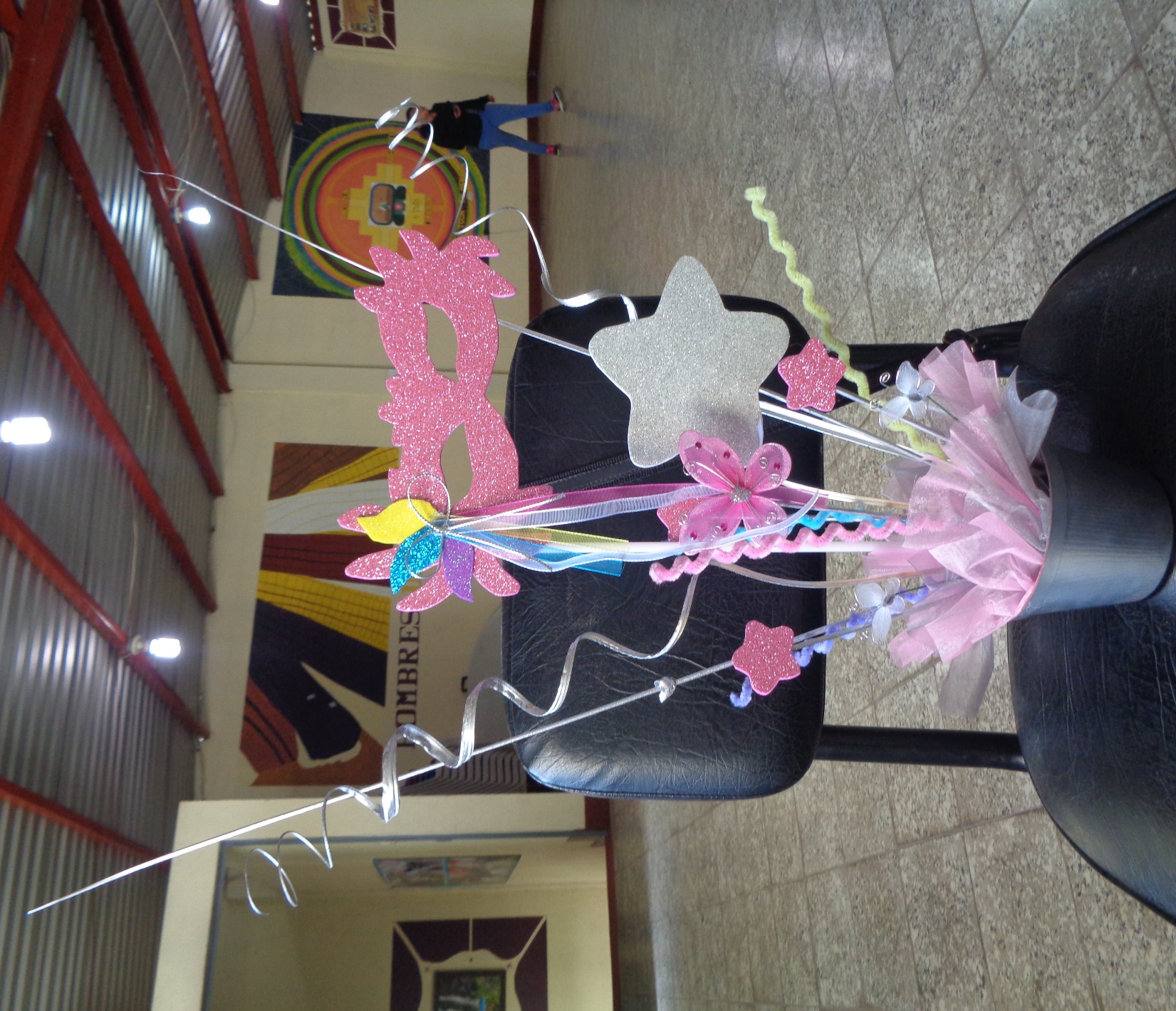 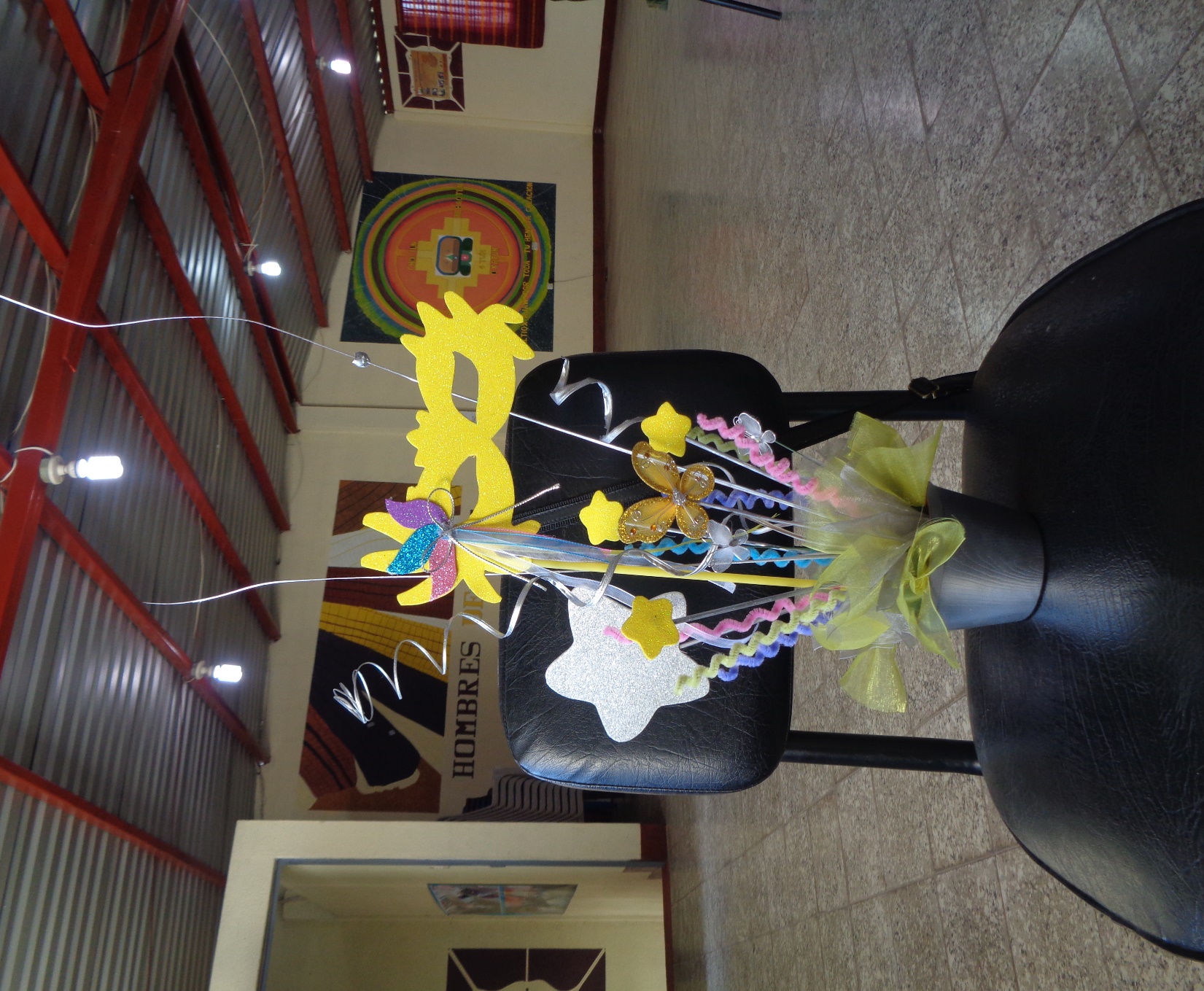 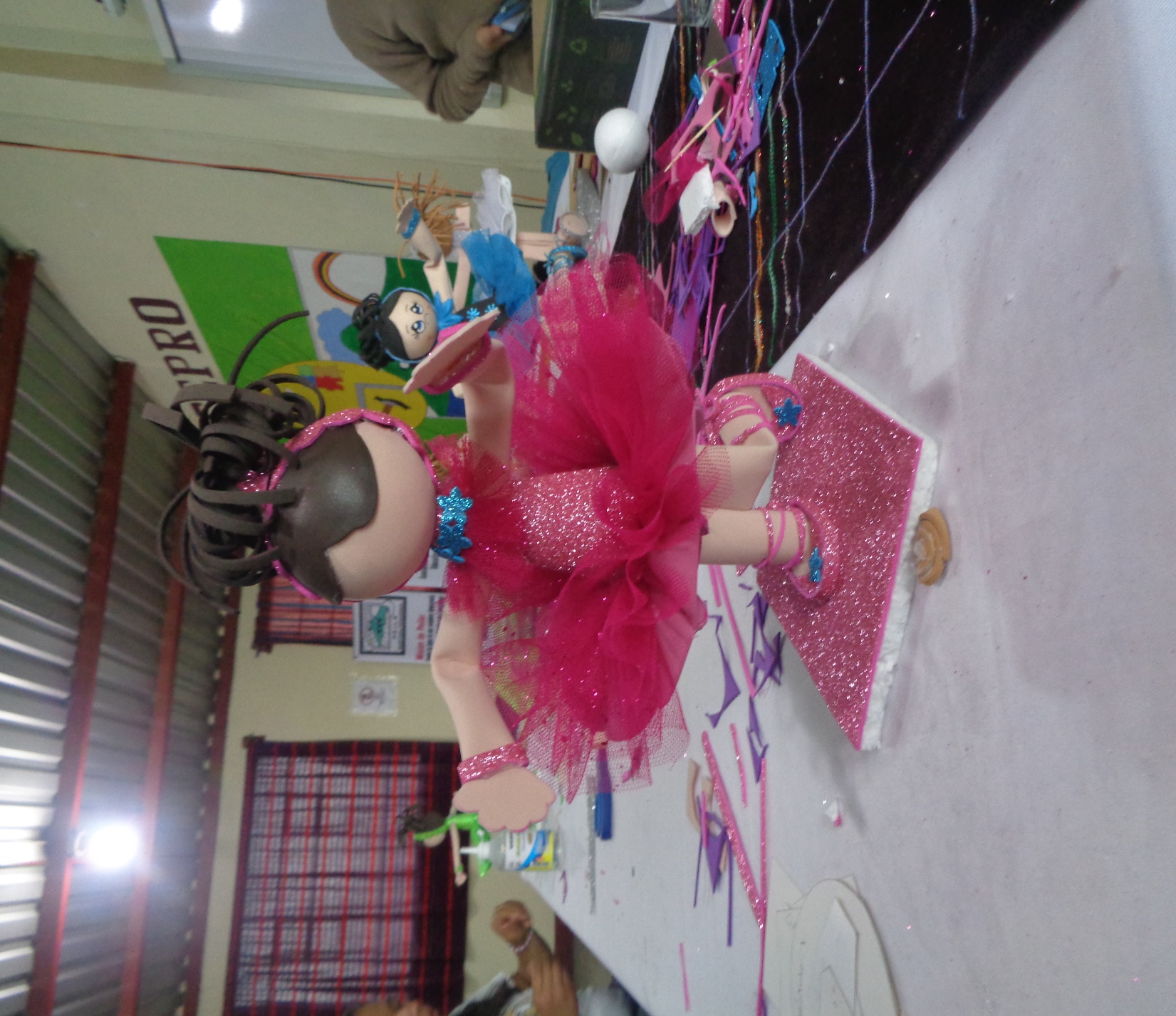 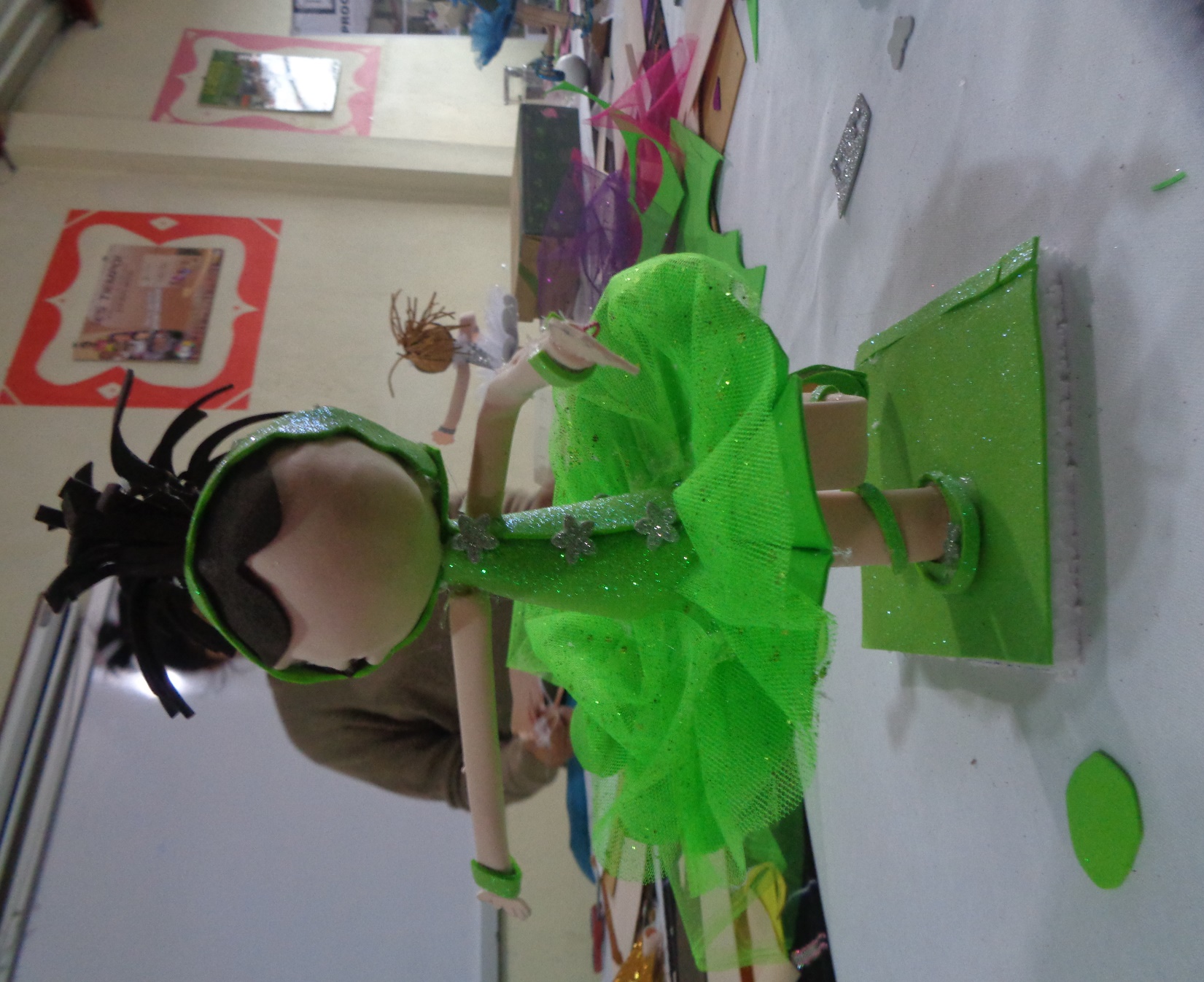 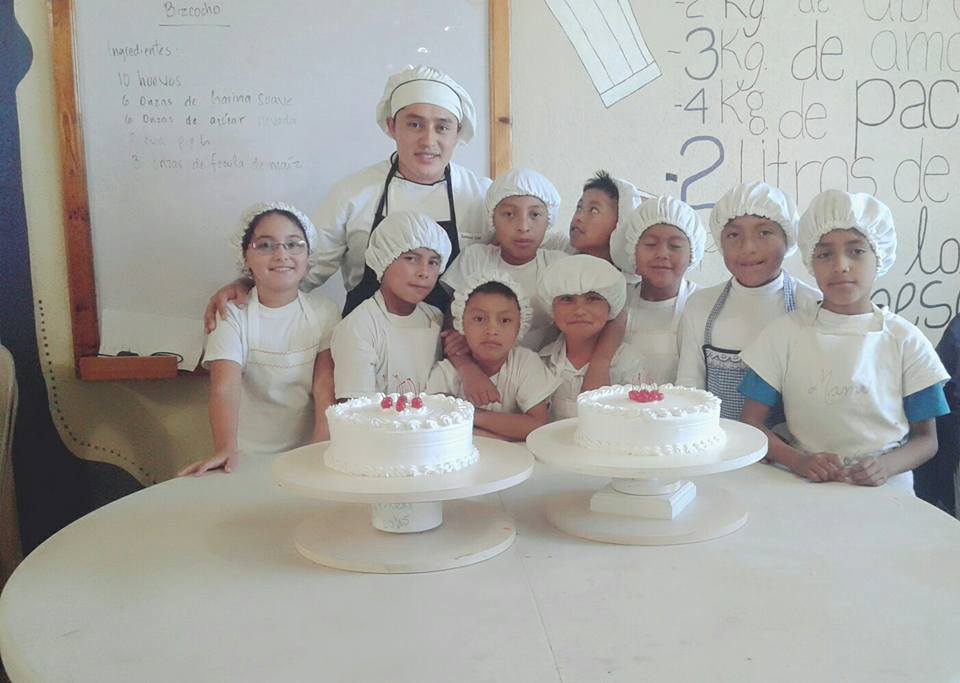 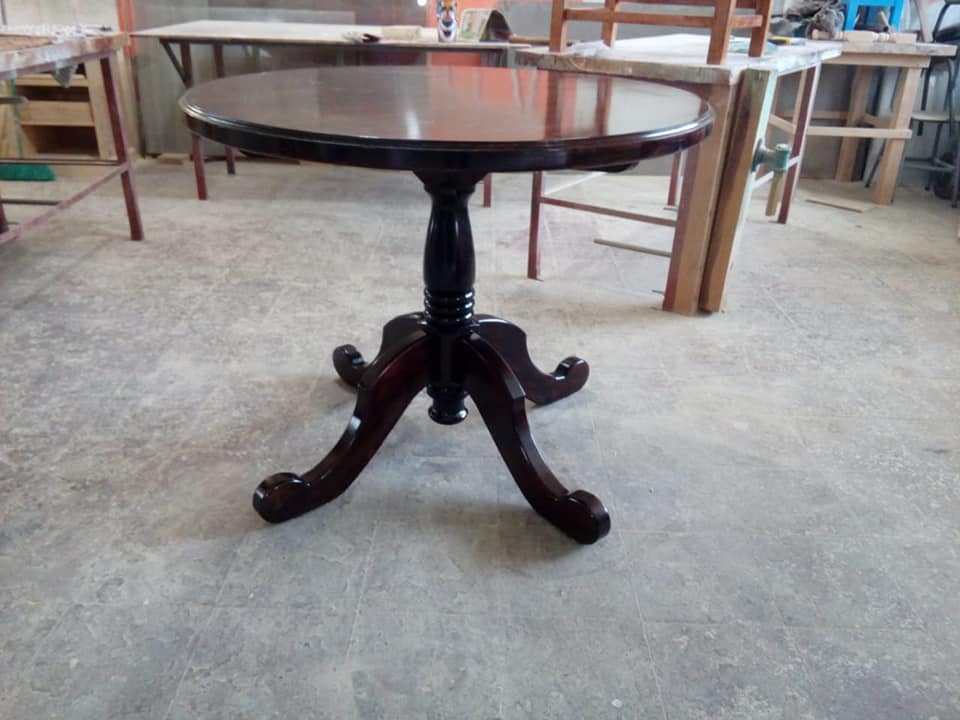 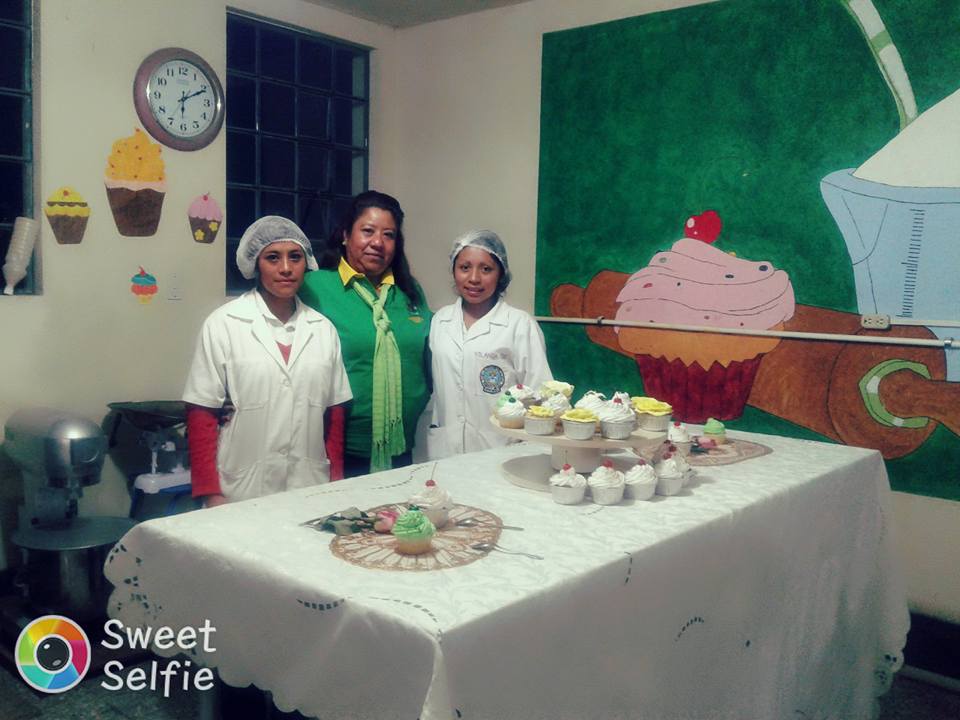 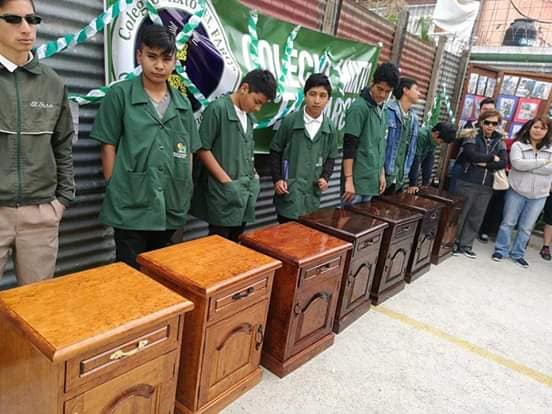